Year: 4

Term: 1

Objective:  Identify determiners within a sentence (articles, demonstratives, possessives and quantifiers) 

Author: Elaine Rideout
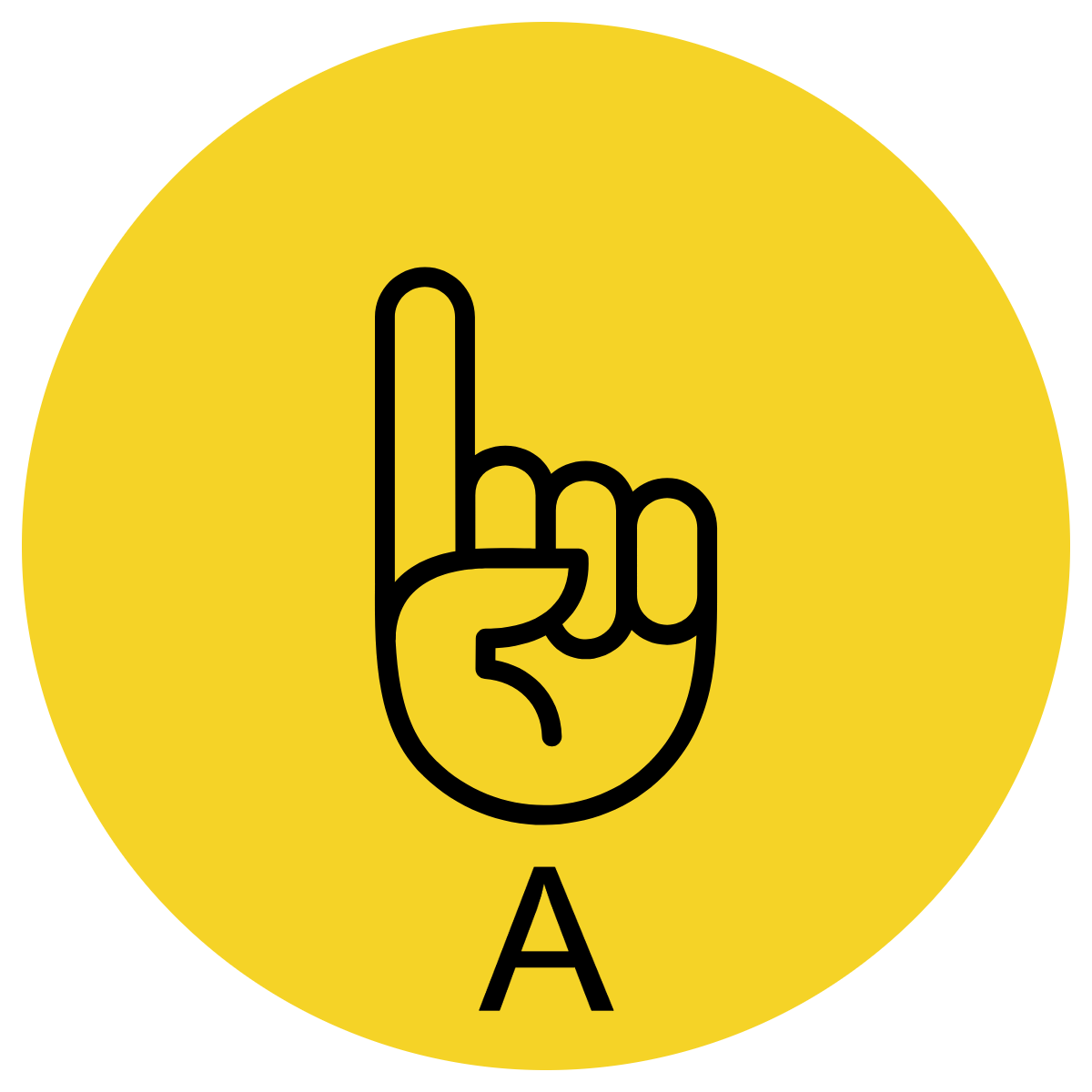 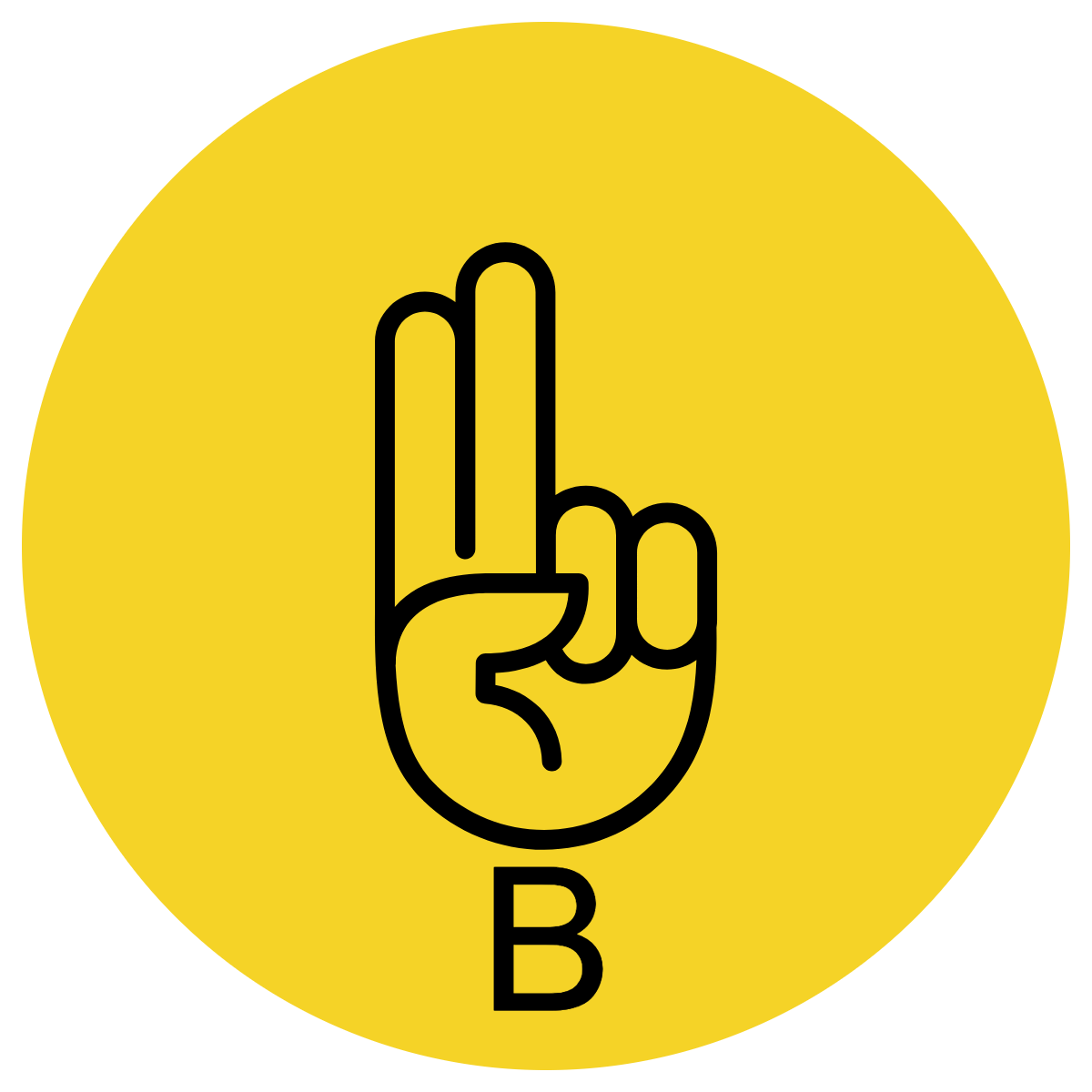 Multiple Choice
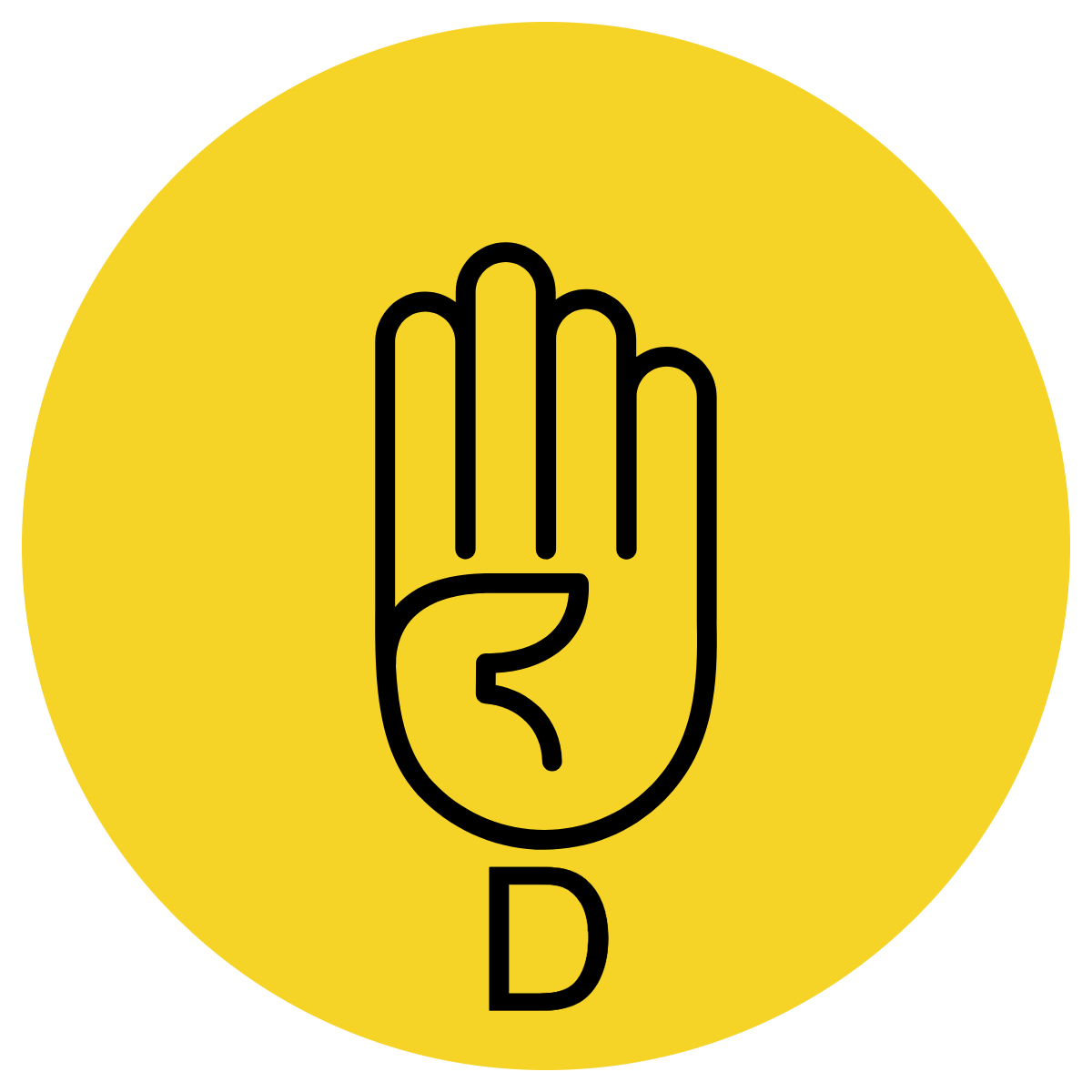 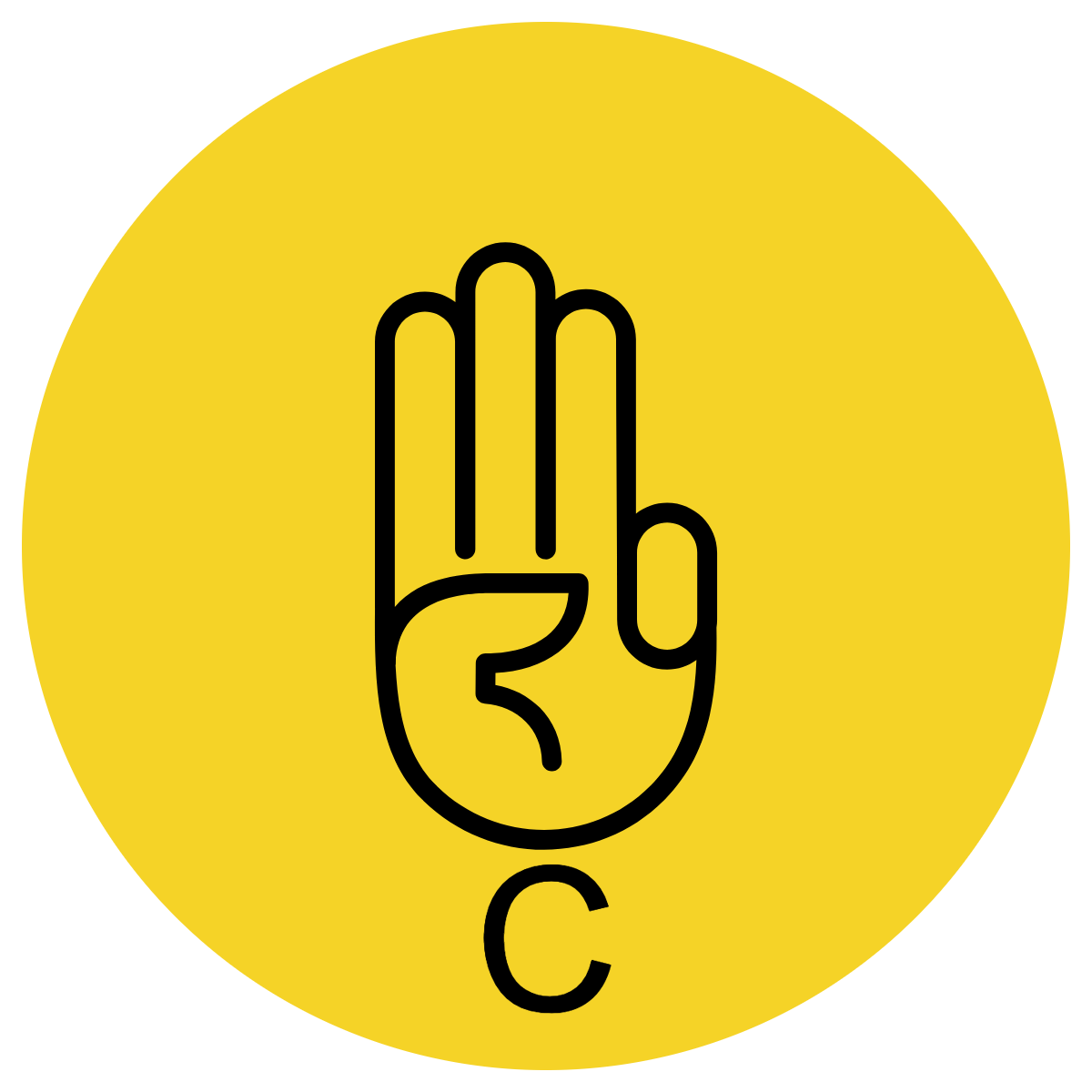 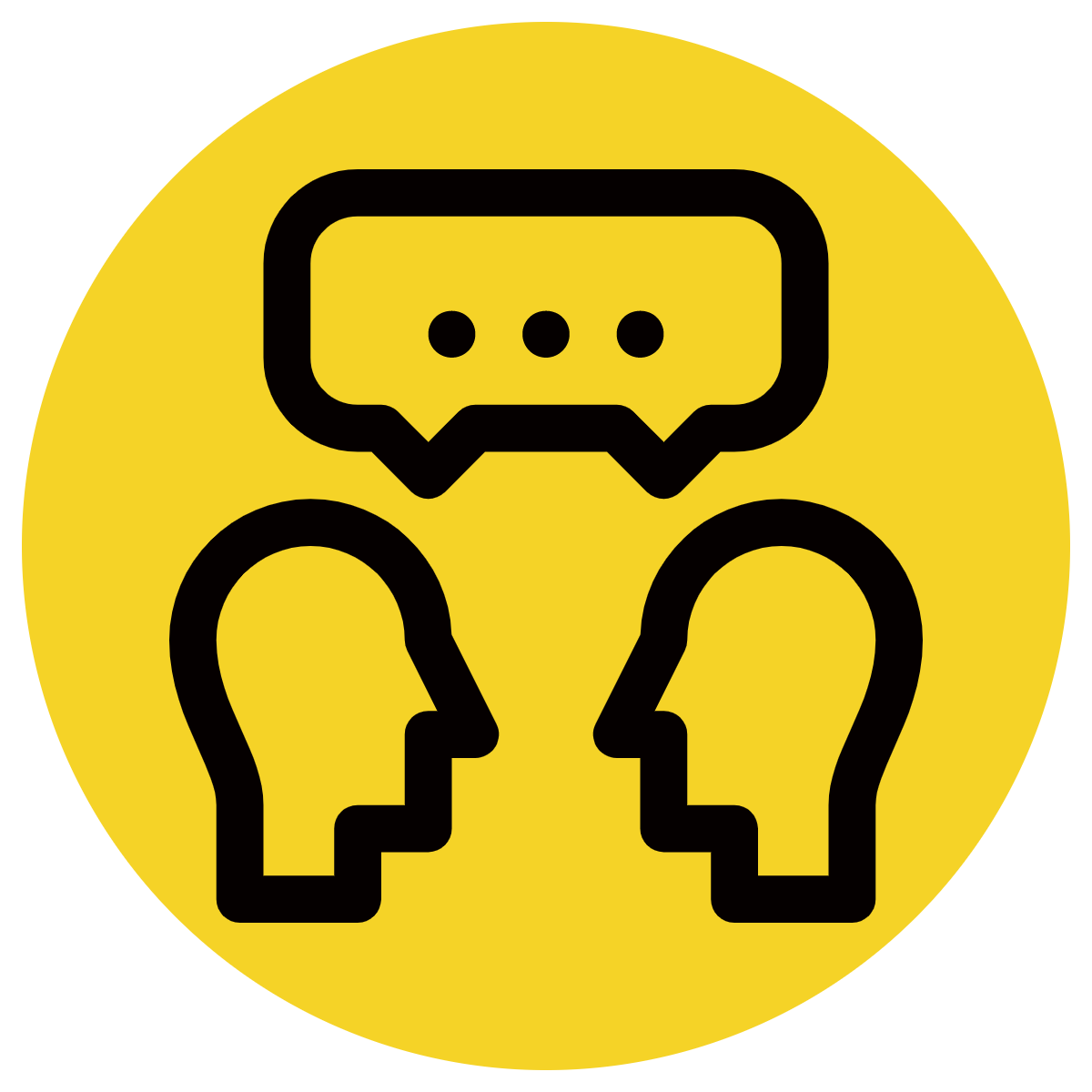 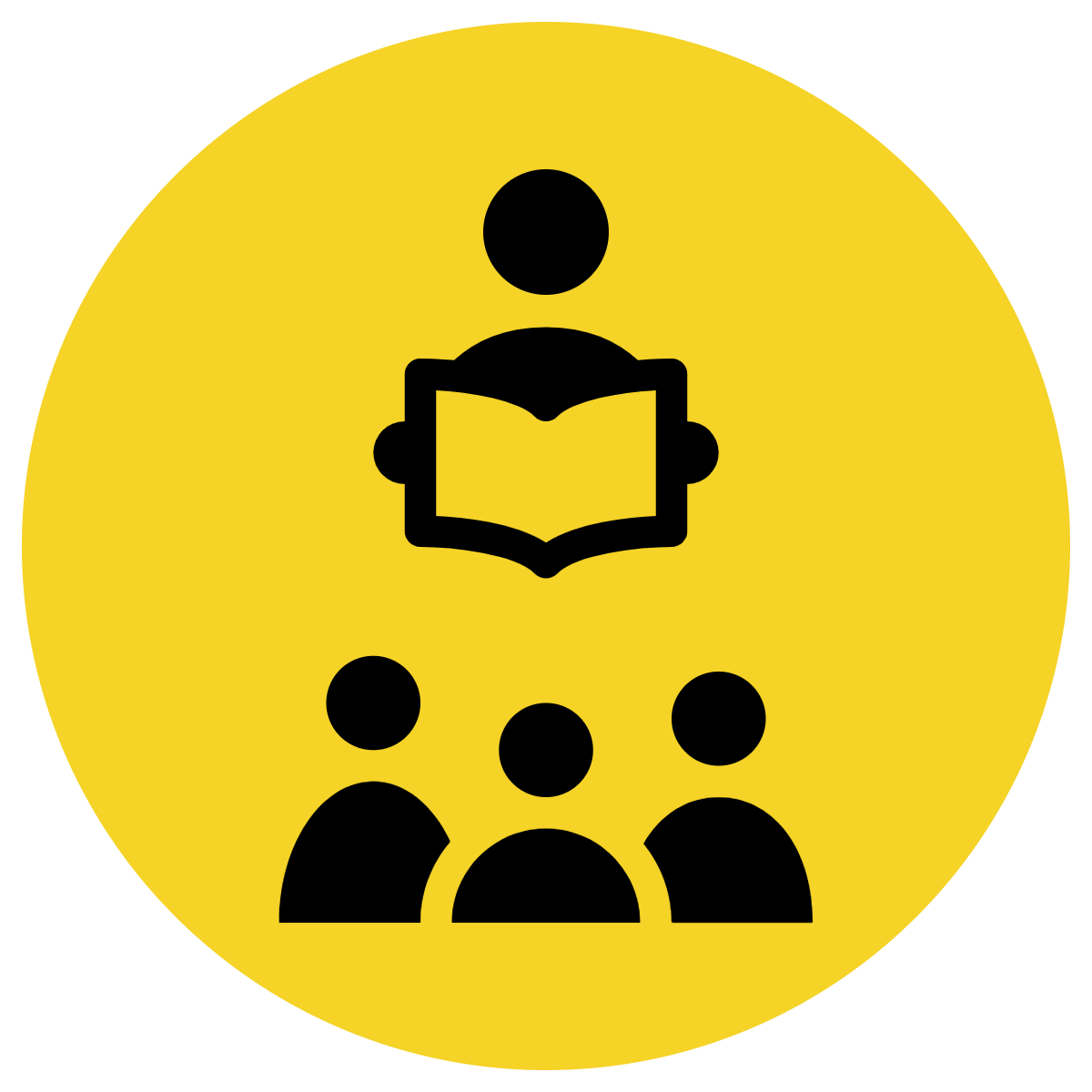 Pair Share
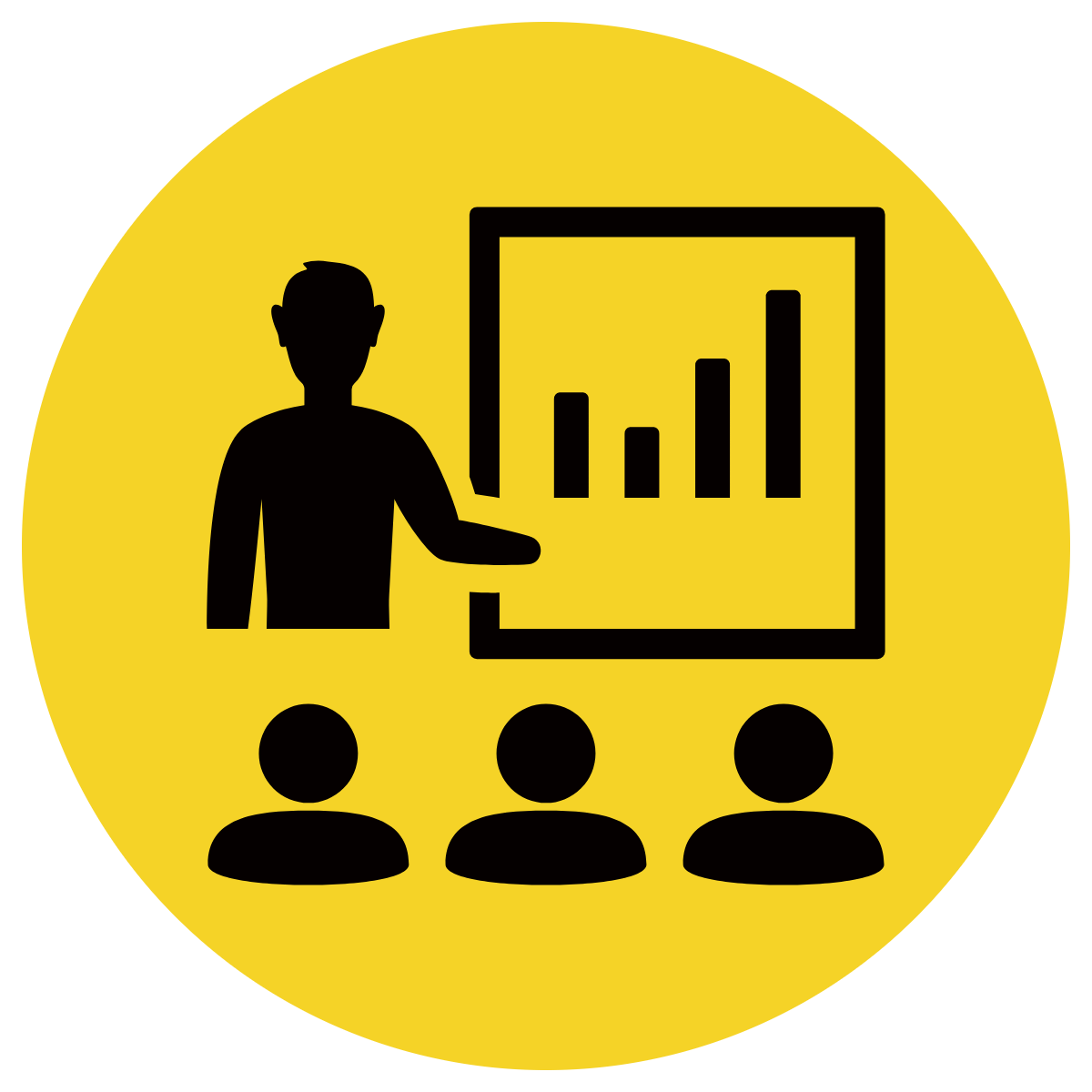 Track with me
Pick a Stick/Answer (non-volunteer)
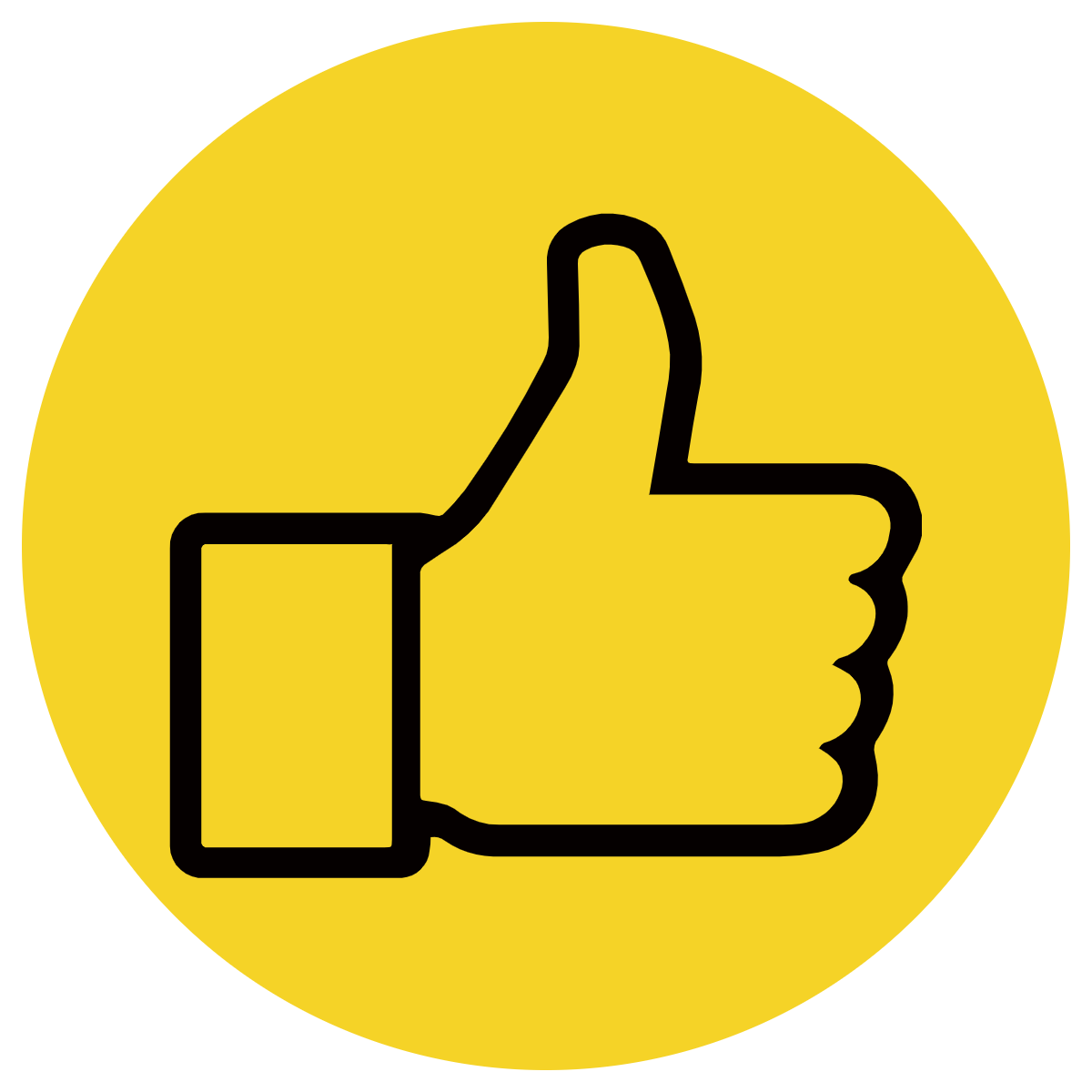 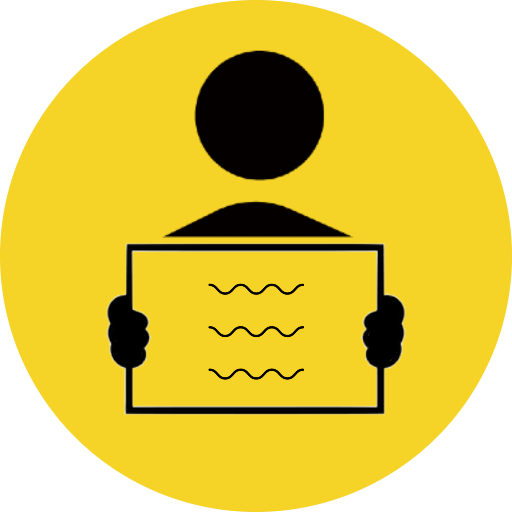 Whiteboards
Vote
Read with me
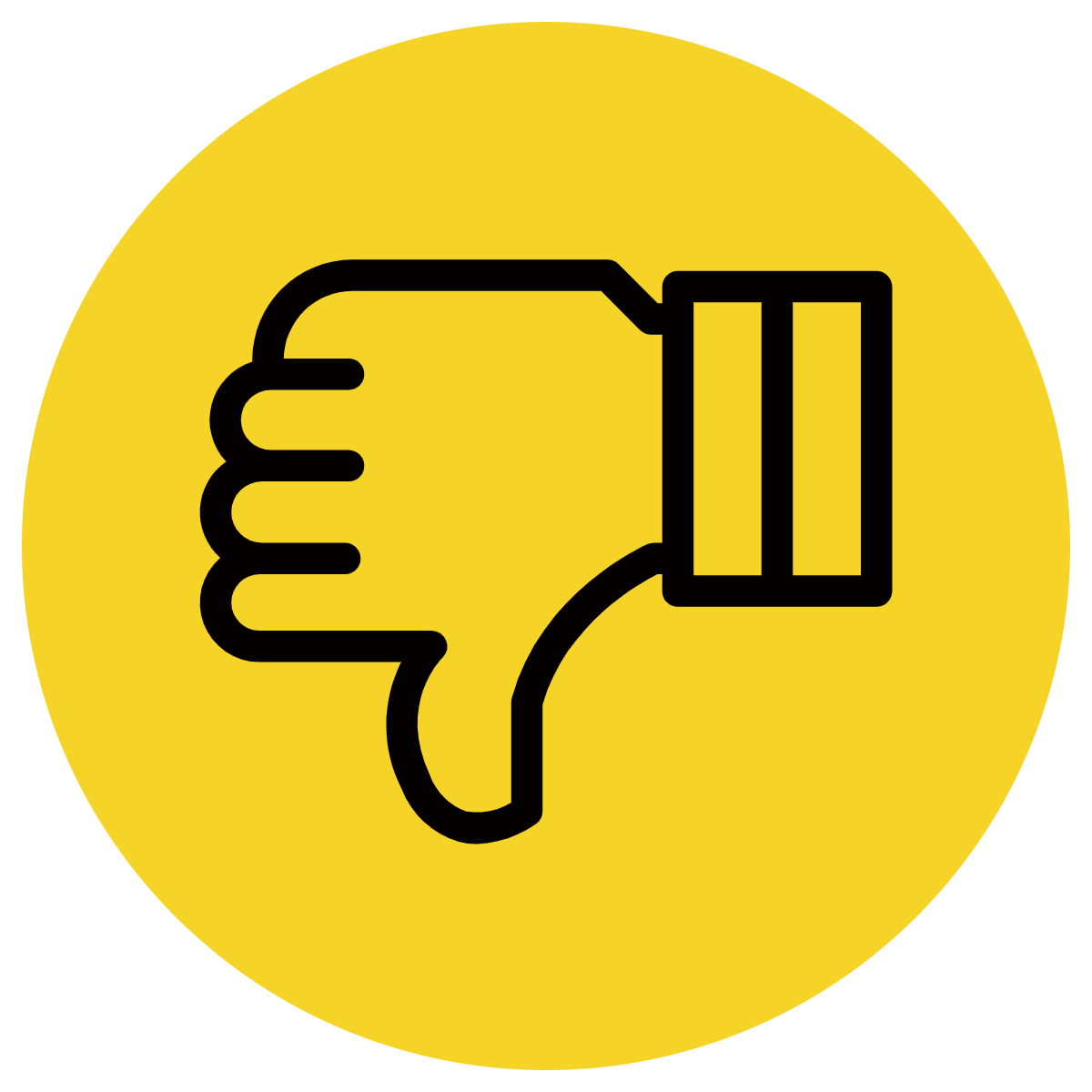 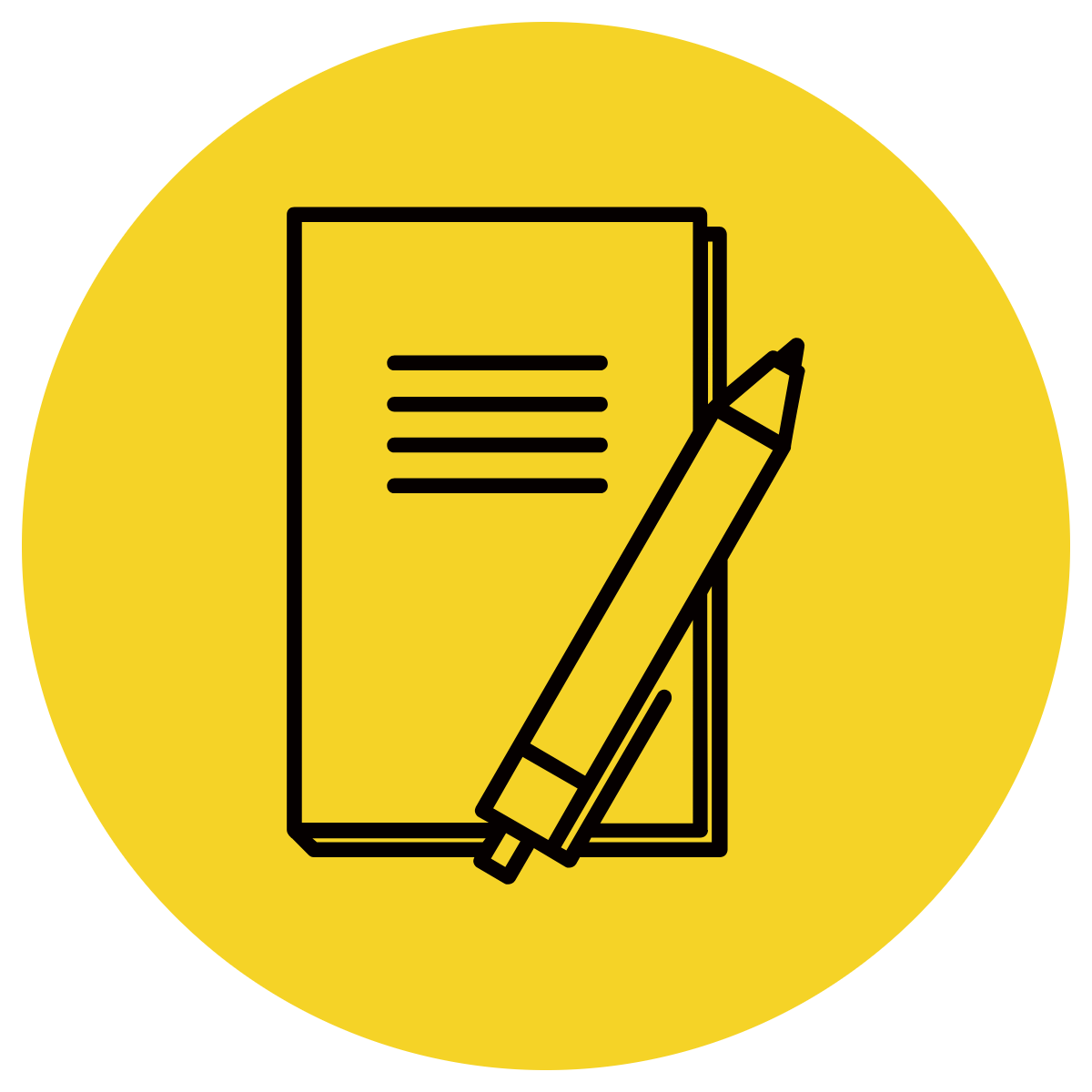 In Your Workbook
Learning Objective
We are learning to identify determiners within a sentence.
The reason for this lesson is that students have to be able to identify and understand what a determiner is before completing the next lesson on ordering adjectives.
Concept Development
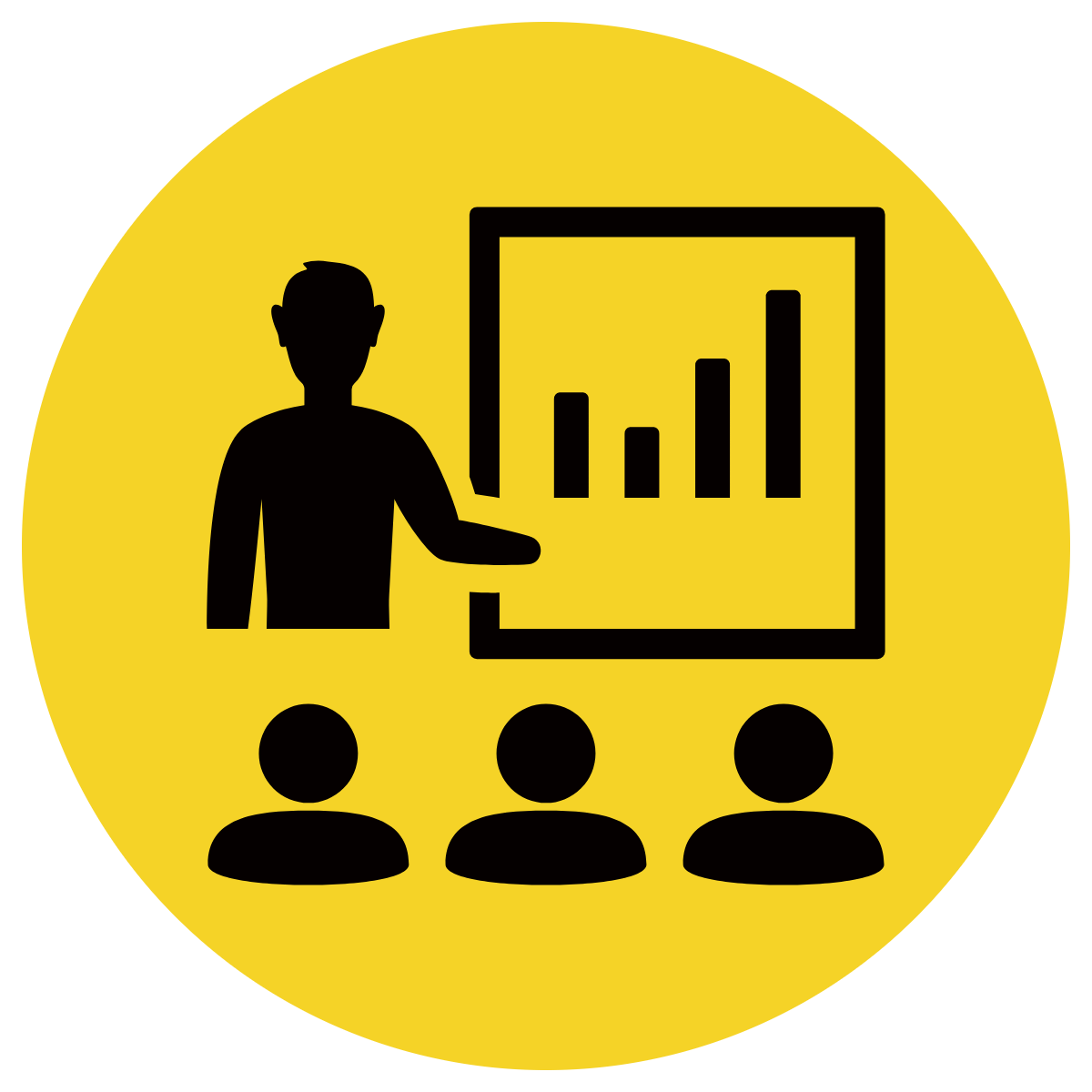 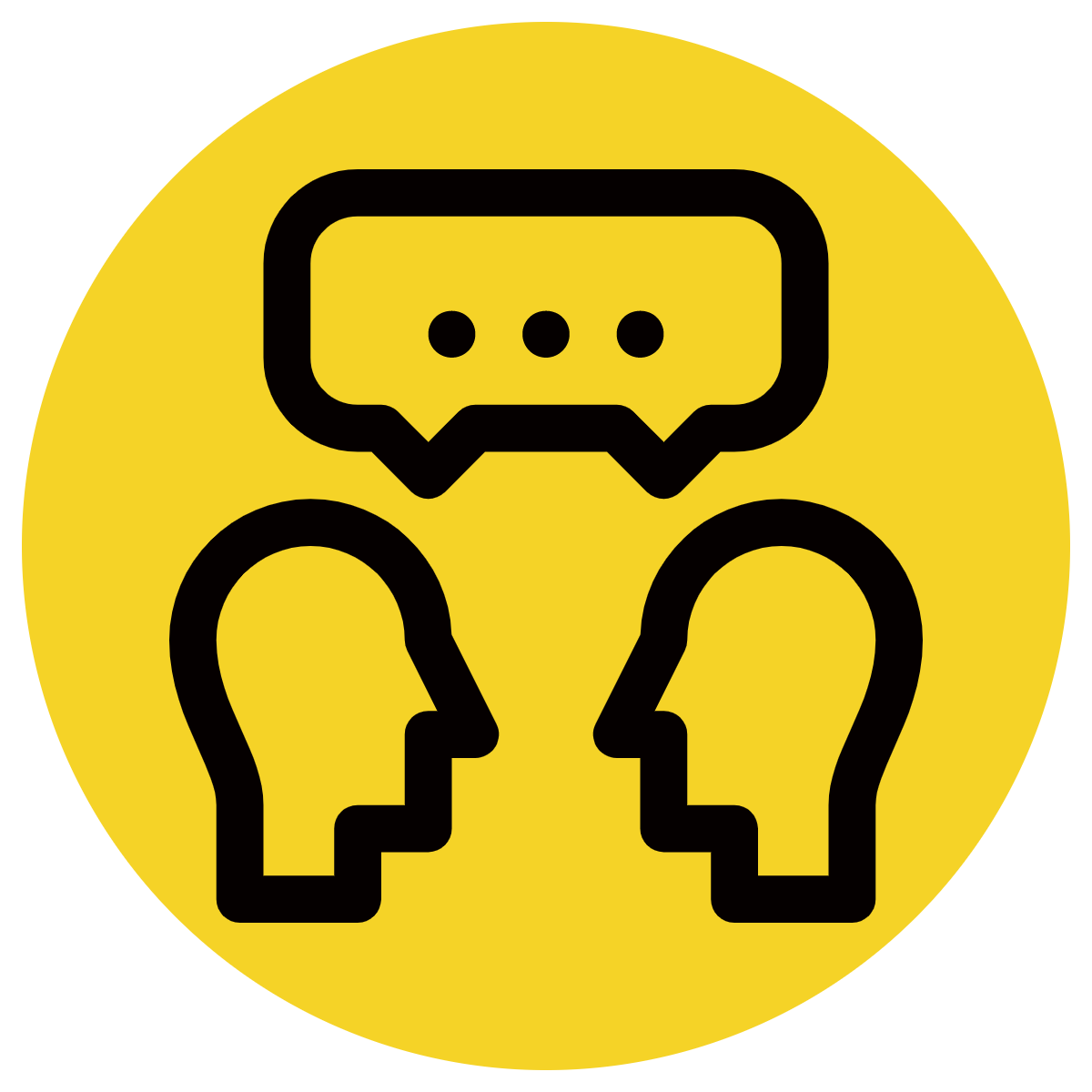 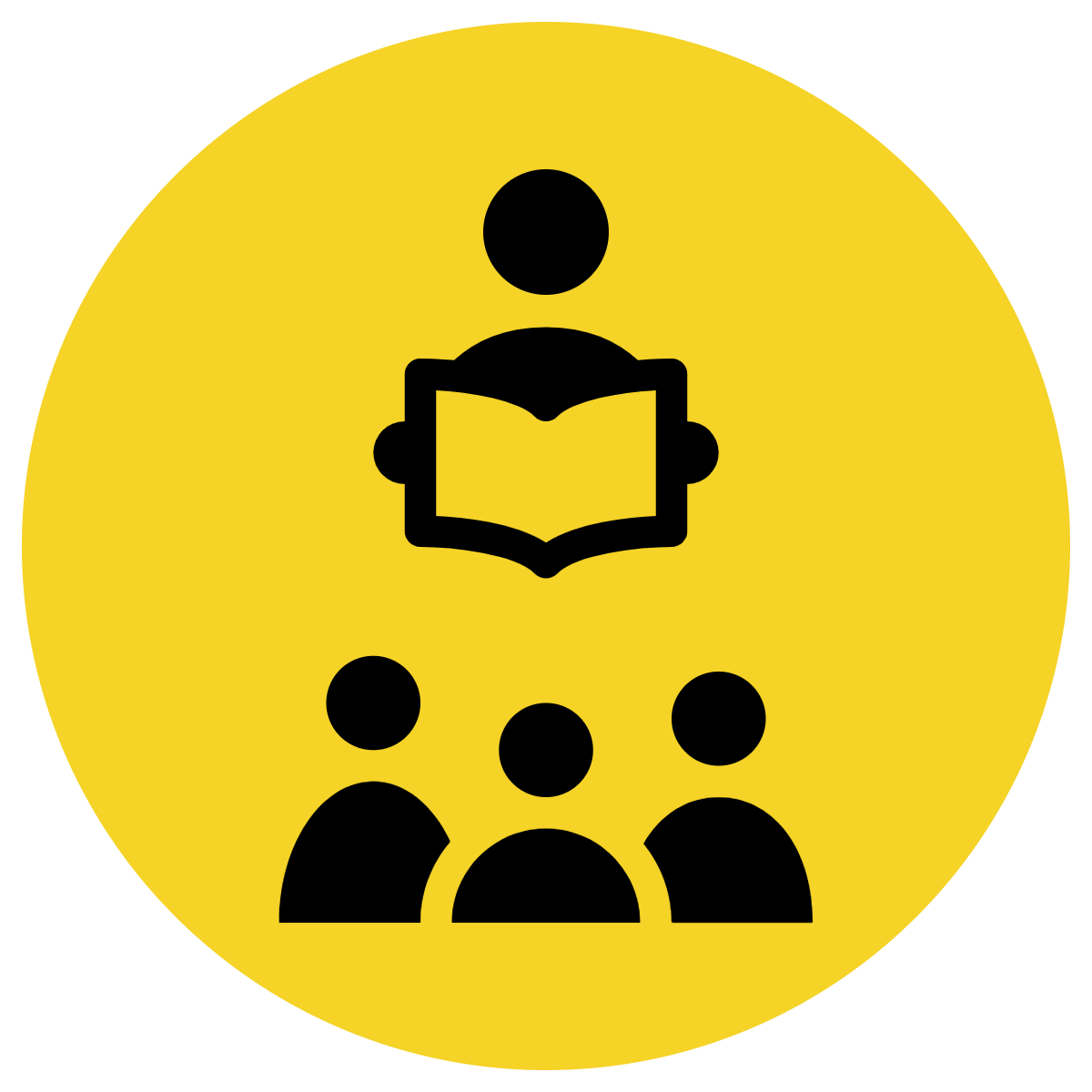 A determiner is a word that is placed before a noun or noun phrase.
They come before adjectives if there are any.
They introduce the noun by providing information about it such as quantity, ownership and specificity. 
There are 5 types of determiners used in sentences
CFU:
What is a determiner? 
What sort of information does the determiner provide?
What kind of determiners are there?
Concept Development
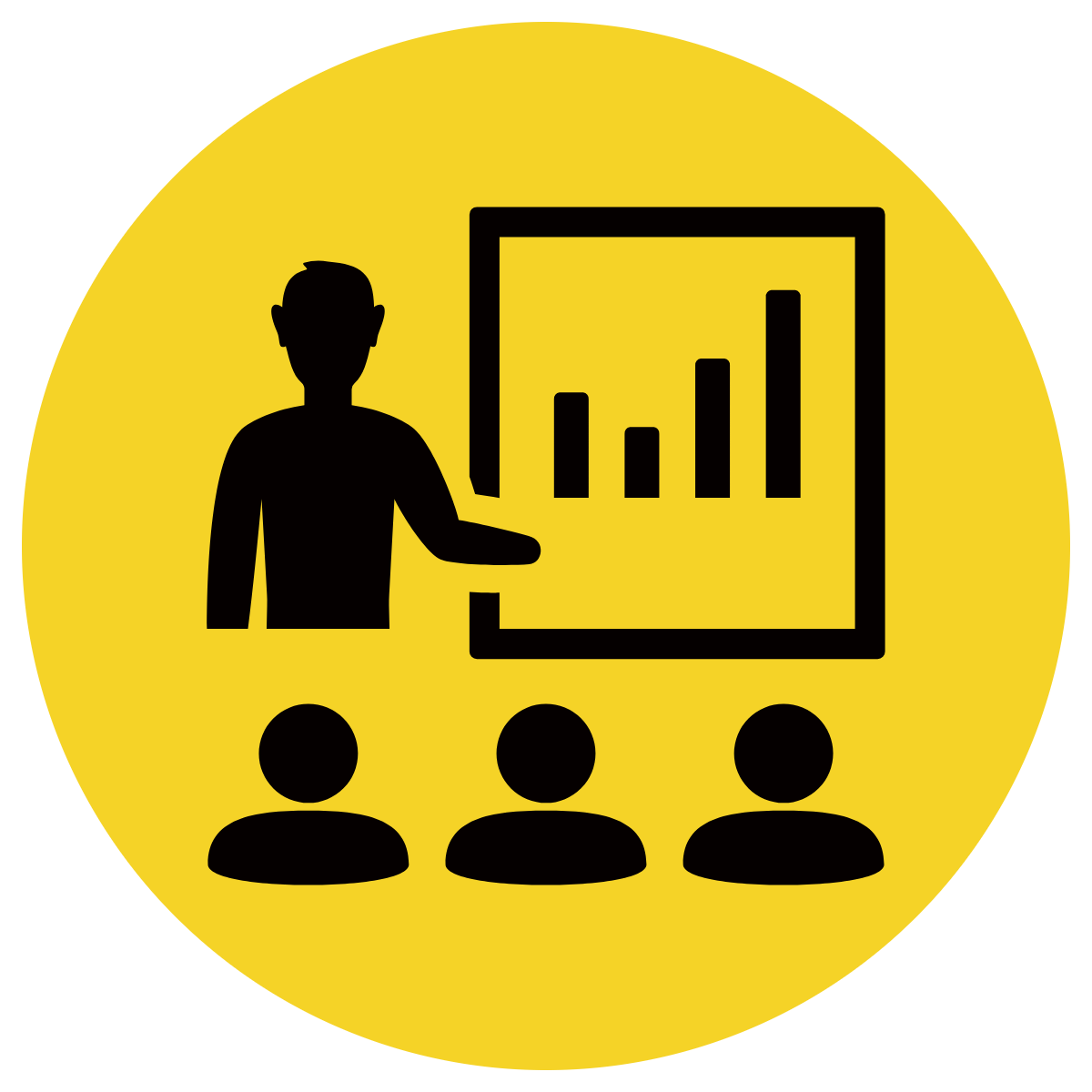 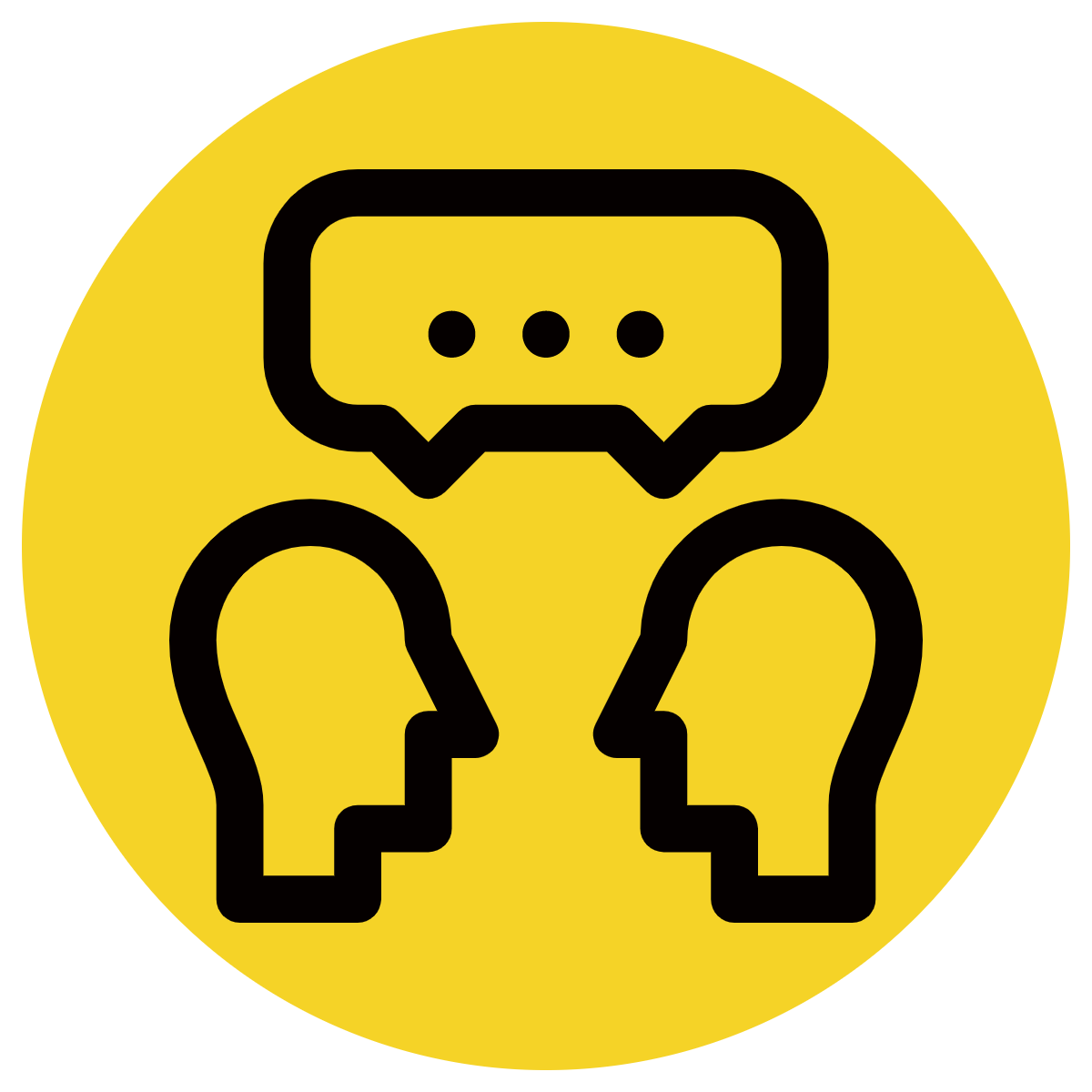 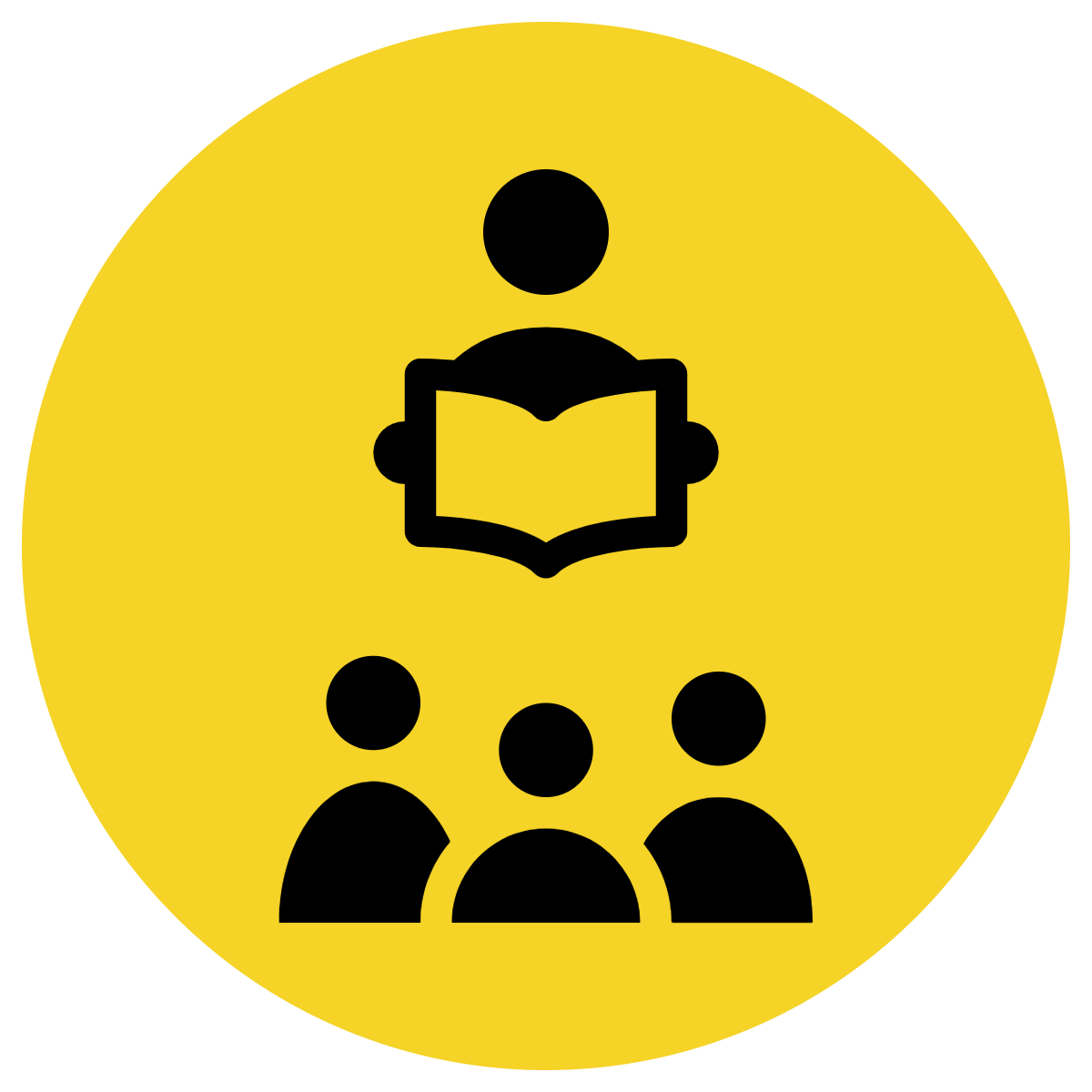 A determiner is a word that is placed before a noun or noun phrase.
They come before adjectives if there are any.
They introduce the noun by providing information about it such as quantity, ownership and specificity.
CFU:
What is a determiner? 
What sort of information does the determiner provide?
What kind of determiners are there?
Where is the determiner in this sentence?
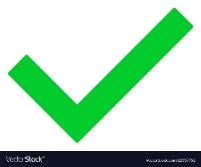 Examples:
She has two dogs and many cats.  (quantifiers)
Our dog annoys her dog. (possessive)
A dog was walking on the road. (articles )
Those dogs were the ones we saw yesterday. (demonstrative)
The fourth person in line was yelling at the assistant. (article + ordinal)
Concept Development
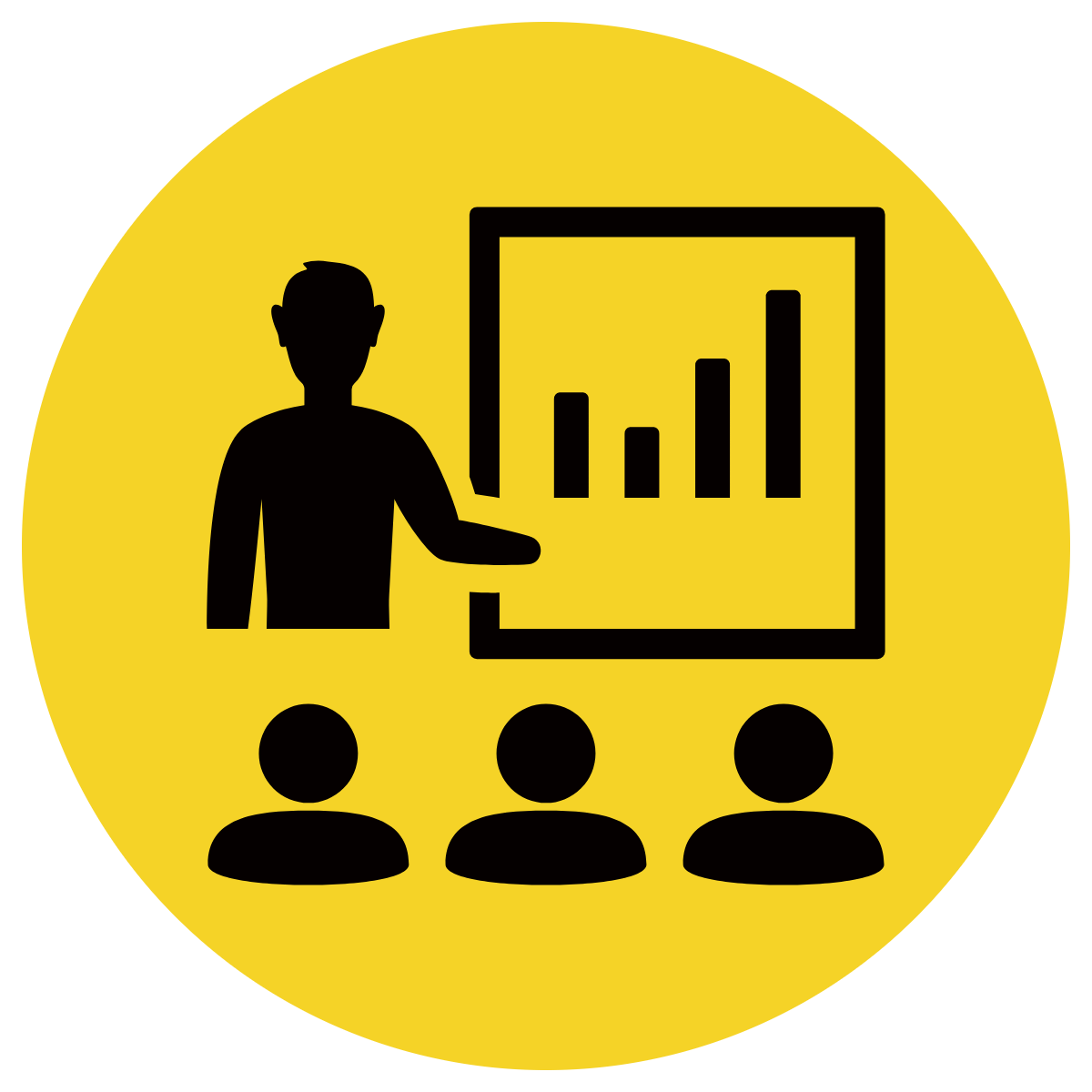 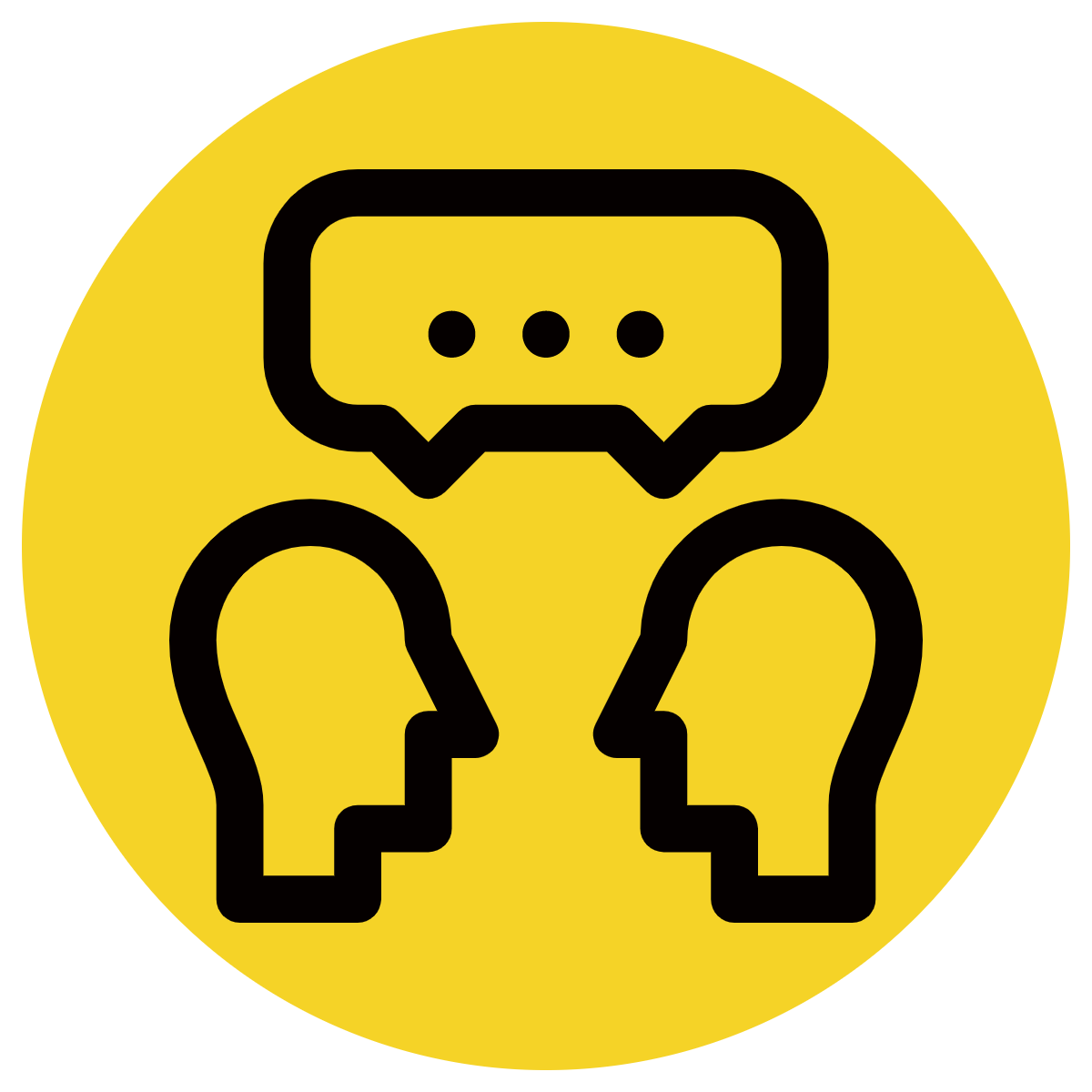 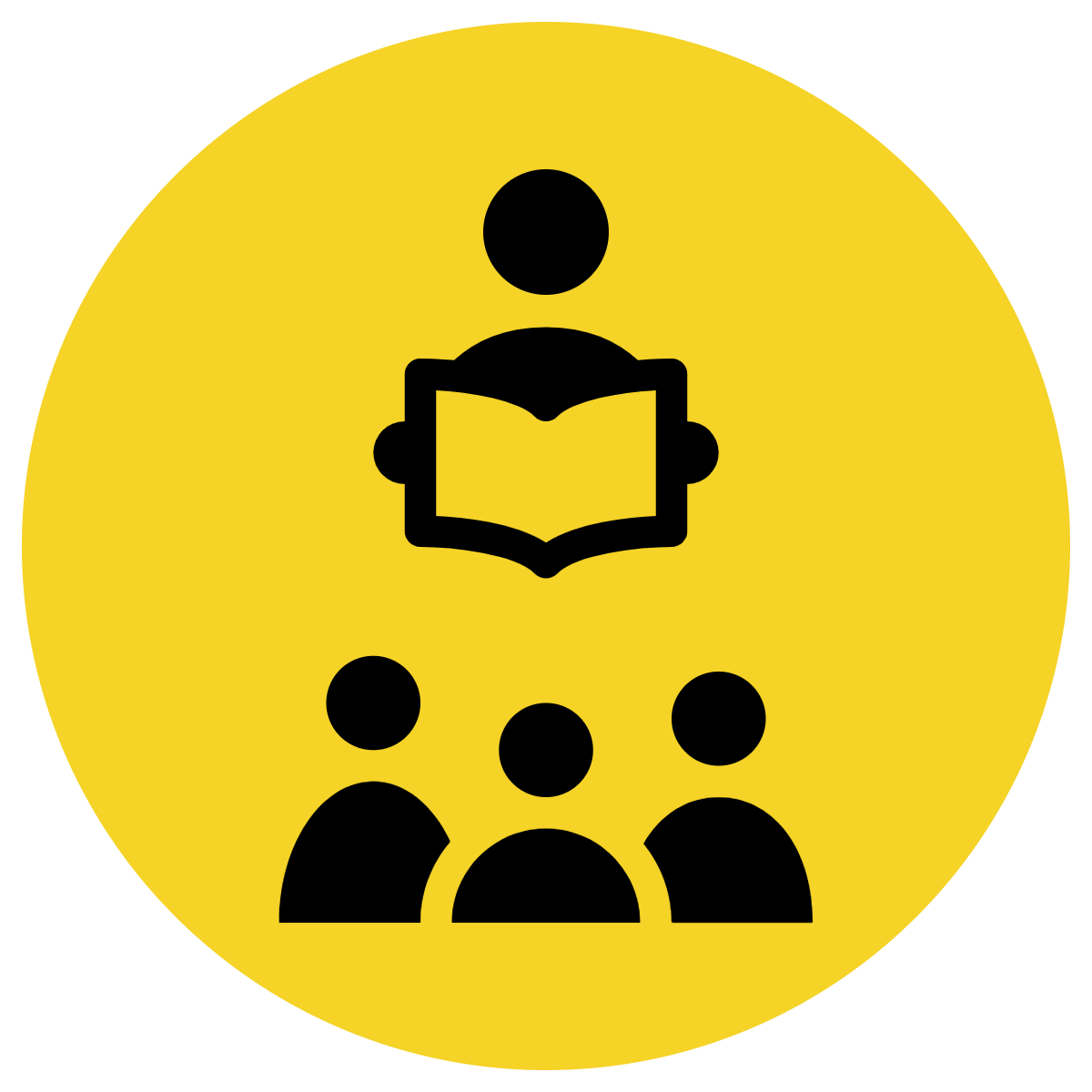 A determiner is a word that comes before a noun or noun phrase. 
Articles are the most common determiner and there are 3 articles: a, an and the. 
A and an are indefinite articles and we use them when we don’t want to refer to a specific in a group or we are referring to it for the first time. 
They can be used with singular nouns. Remembering that a is used before nouns starting with a consonant and an before nouns starting with a vowel.
The is a definite article and we use it when we want to refer to a specific example. The can be used with singular and plural nouns.
CFU:
What is a determiner? 
What is an article?
Where are the articles in these sentences?
Examples:
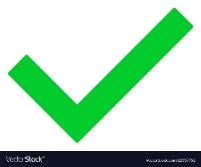 A dog needs to be walked everyday.
.
The cats need to be fed twice daily.
Concept Development
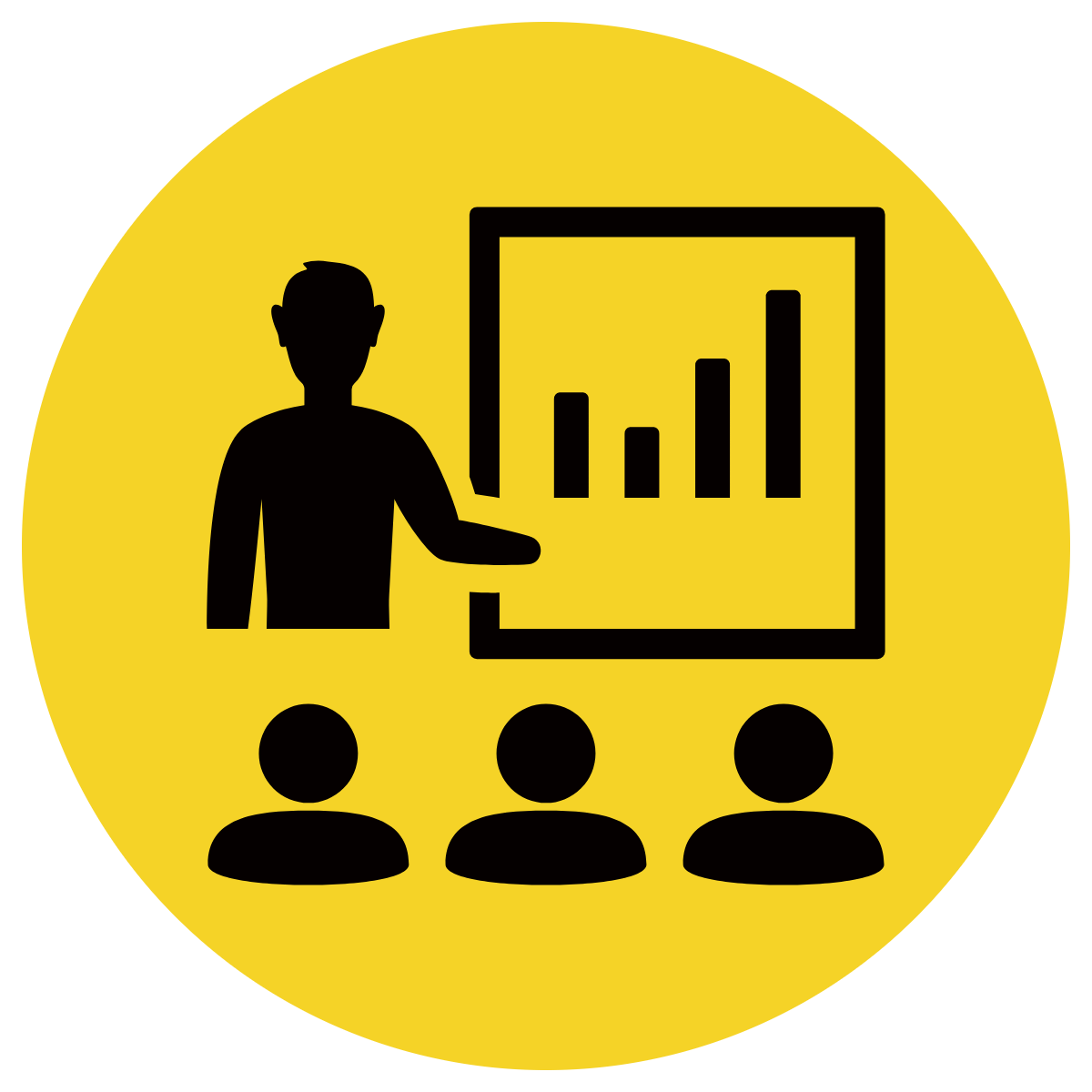 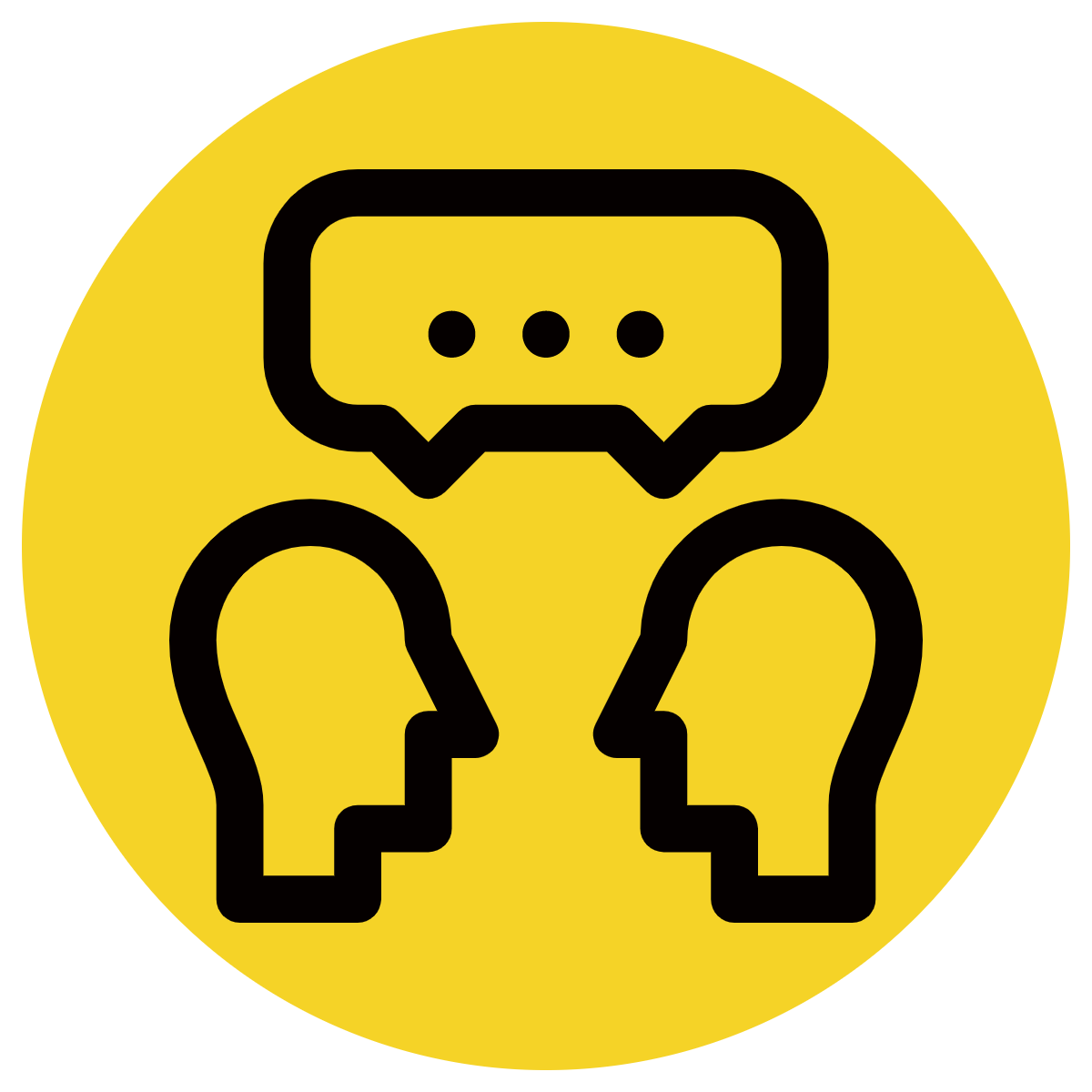 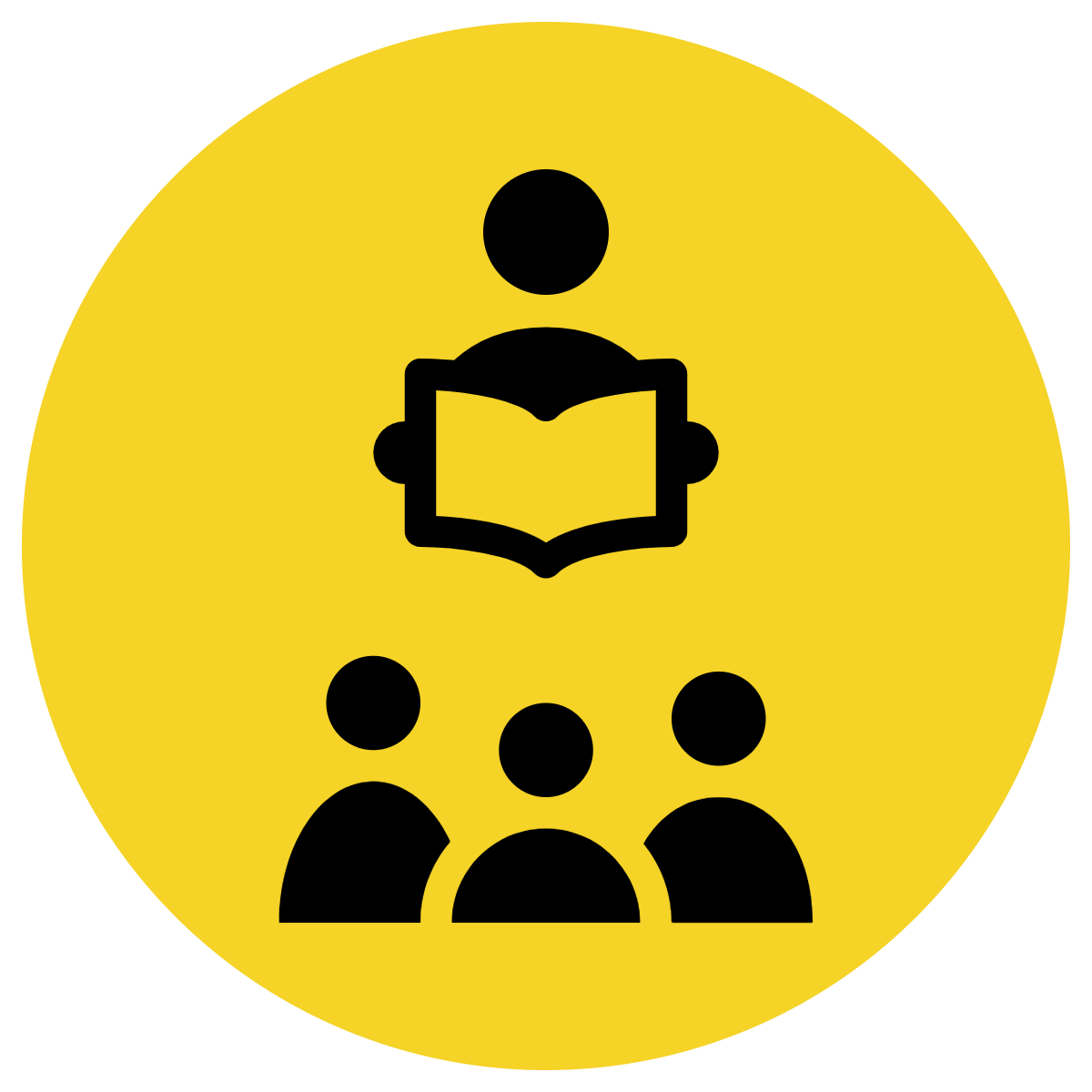 A determiner is a word that is placed before a noun or noun phrase.
Demonstrative determiners are used to tell us when the speaker is in close proximity to the object. 
The four most common ones are this, that, these and those.
This and that are used for singular nouns and these and those are used for plural nouns.
This and these refer to objects that are close to you. That and those refer to objects that are further away.
CFU:
What is a determiner? 
What is a demonstrative determiner? 
Where are the demonstrative determiners in these sentences?
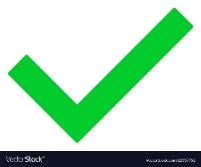 Examples:
Those shamrocks are the ones we saw yesterday .
The chocolates in that box are my favourite hard centres.
These birds have huge wingspans and colourful wings.
This animal is my pet dragon Rex.
Concept Development
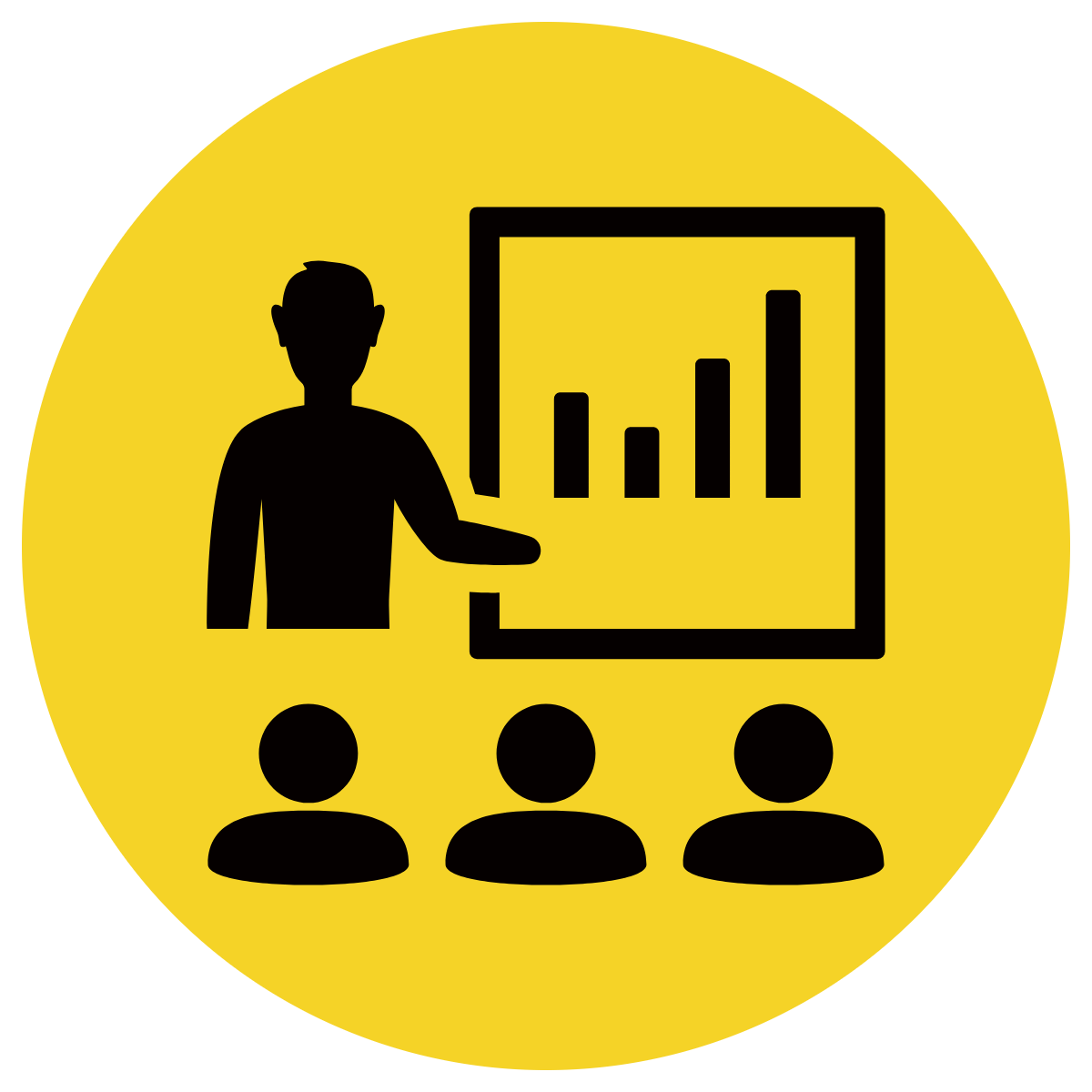 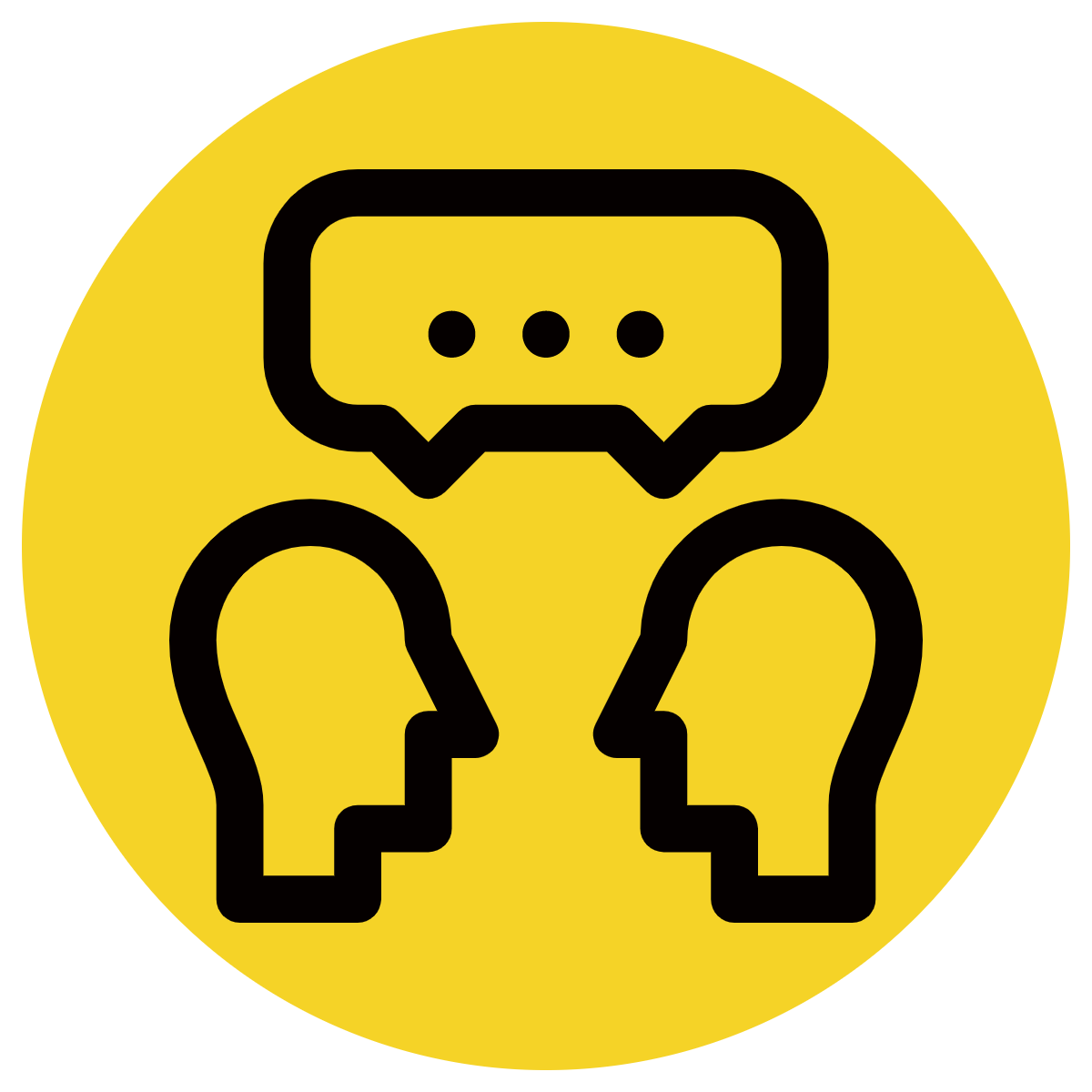 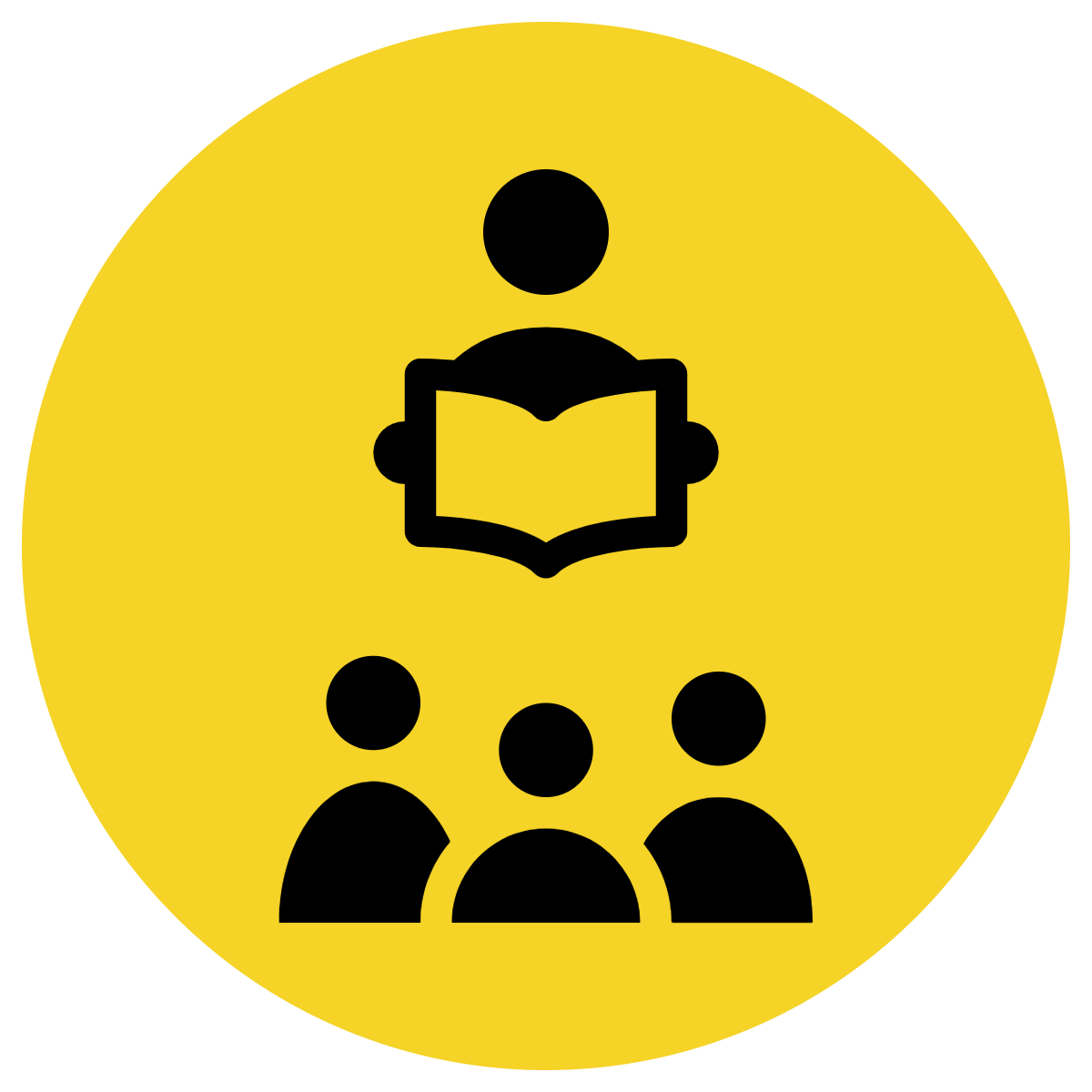 A determiner is a word that is placed before a noun or noun phrase.
Determiners that specify ownership are called possessive definers.
Possessives show that a noun is owned by someone or something.
CFU:
What is a possessive determiner? 
Where is the possessive determiner in this sentence?
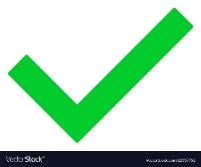 Examples:
For peace, talk to your enemies not your friends.
His biscuits were sold, but our biscuits weren’t.
Our world needs protecting from your rubbish.
Concept Development
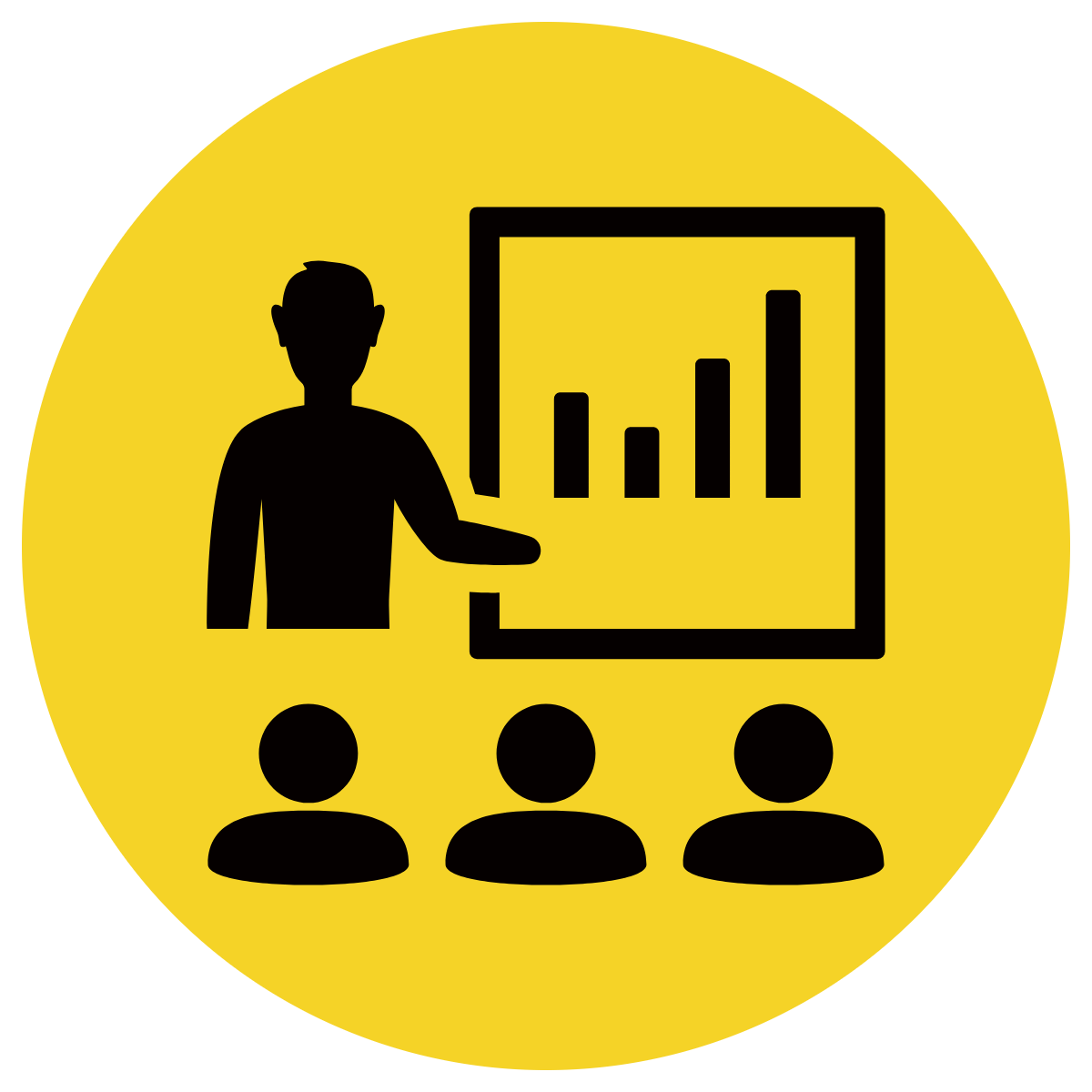 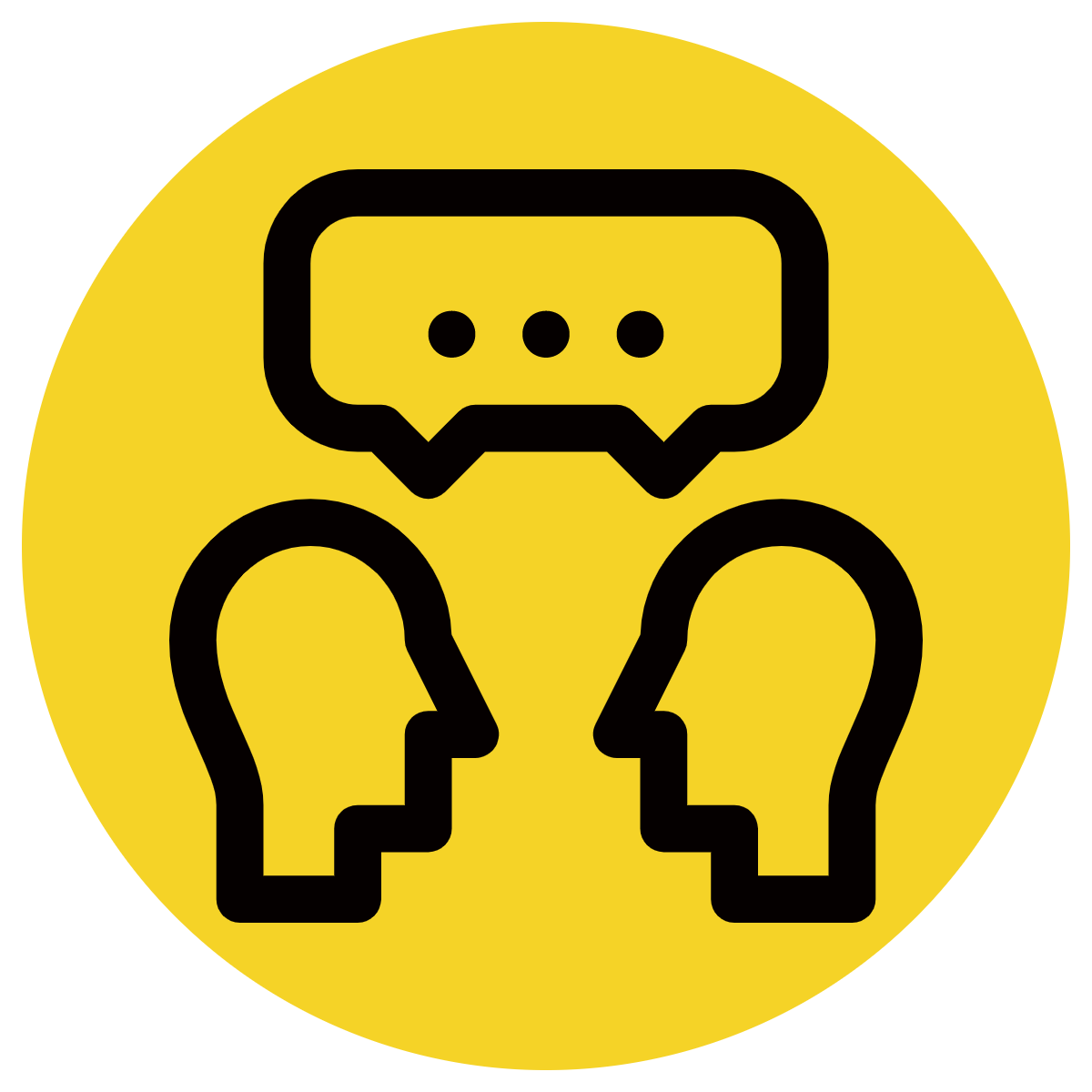 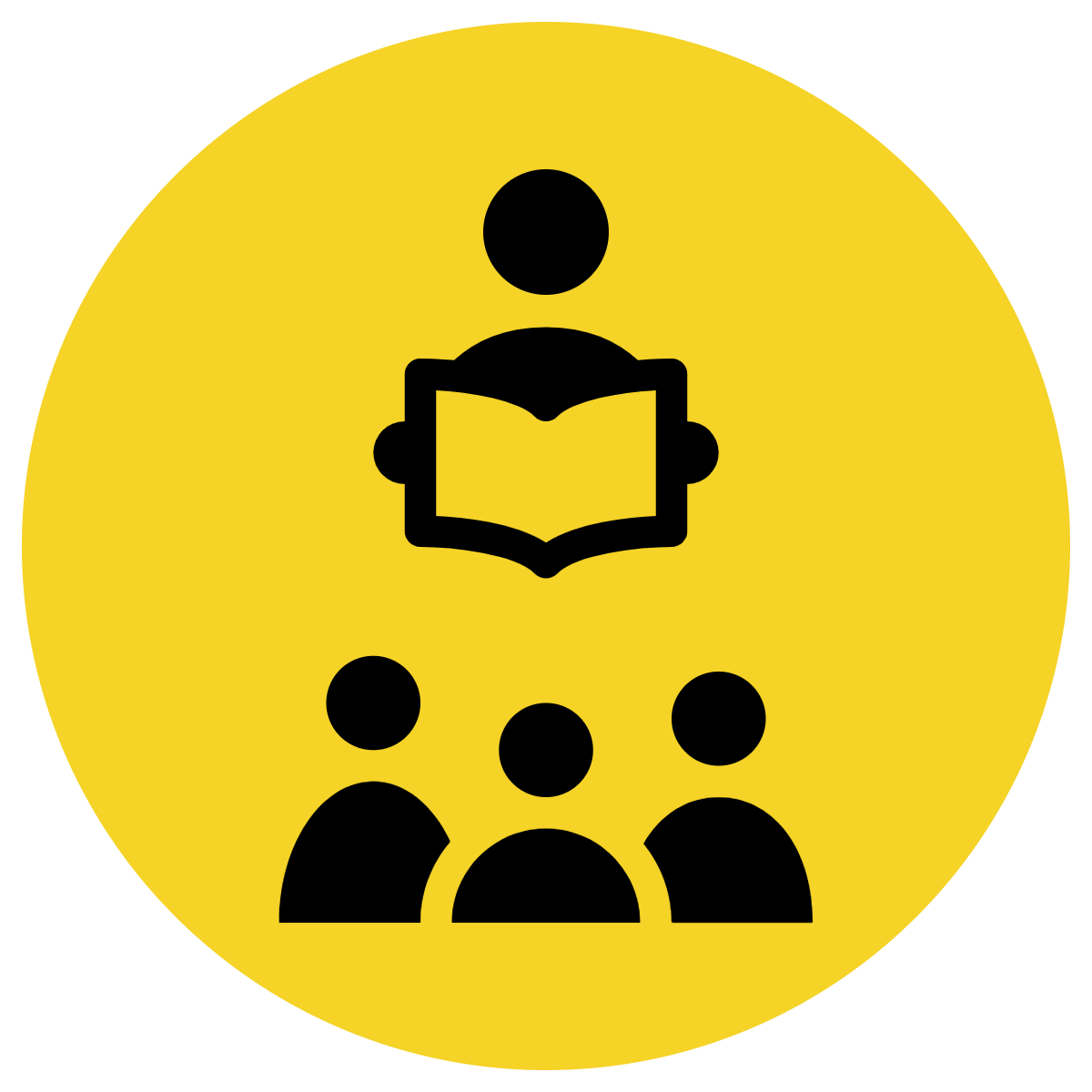 A determiner is a word that is placed before a noun or noun phrase.
Determiners that specify quantity are called quantitative definers.
Quantifier determiners refer to the quantity of an object without providing a number. Some quantifiers can be used with countable nouns while others can only be used with uncountable nouns. Some quantifiers can be used with both.
CFU:
What is a quantitative determiner? 
Where is the quantitative determiner in this sentence?
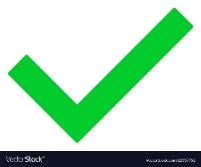 Examples:
He slept for several hours. (countable)
Is there much money left? (uncountable)
A few grapes fell on the floor. (countable)
Concept Development
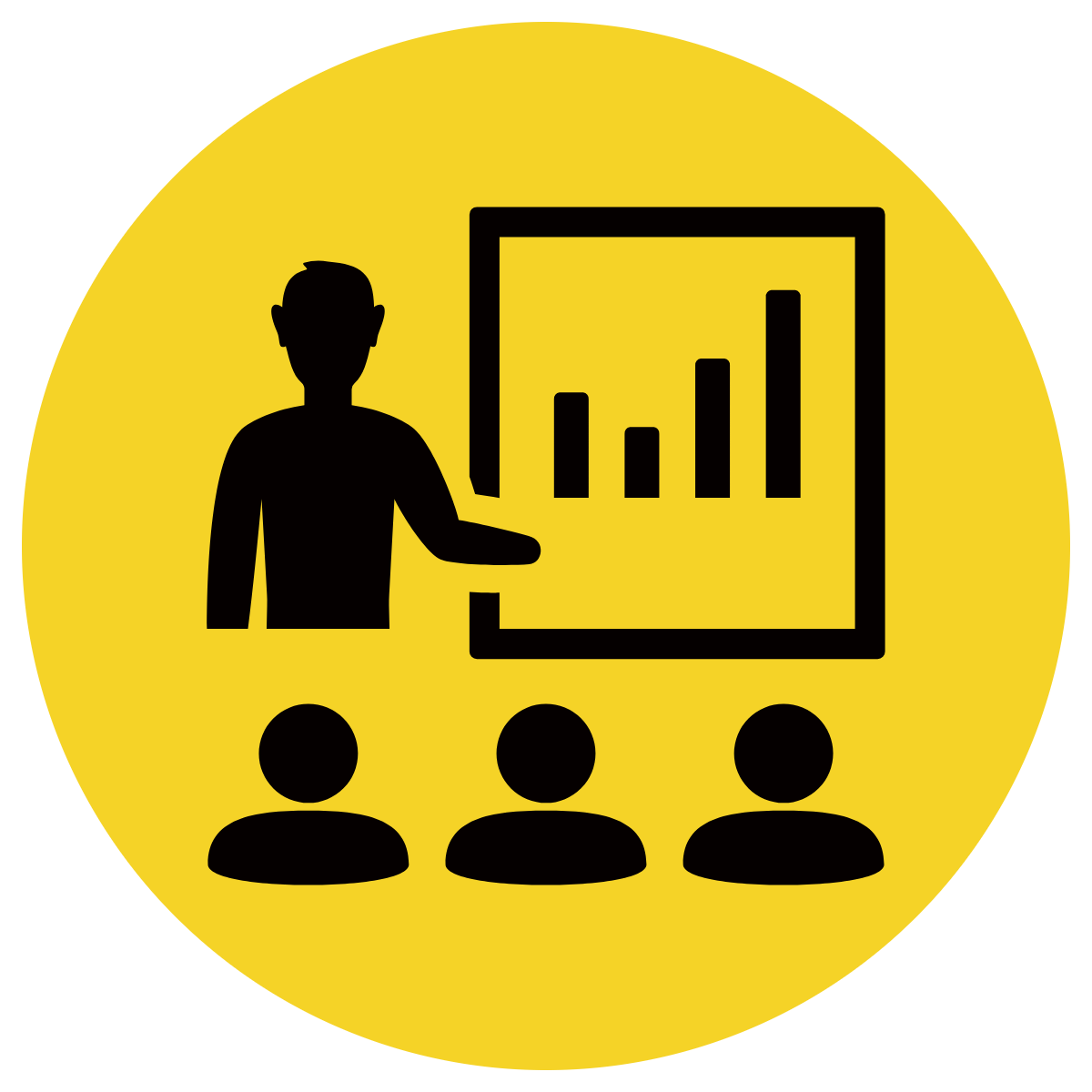 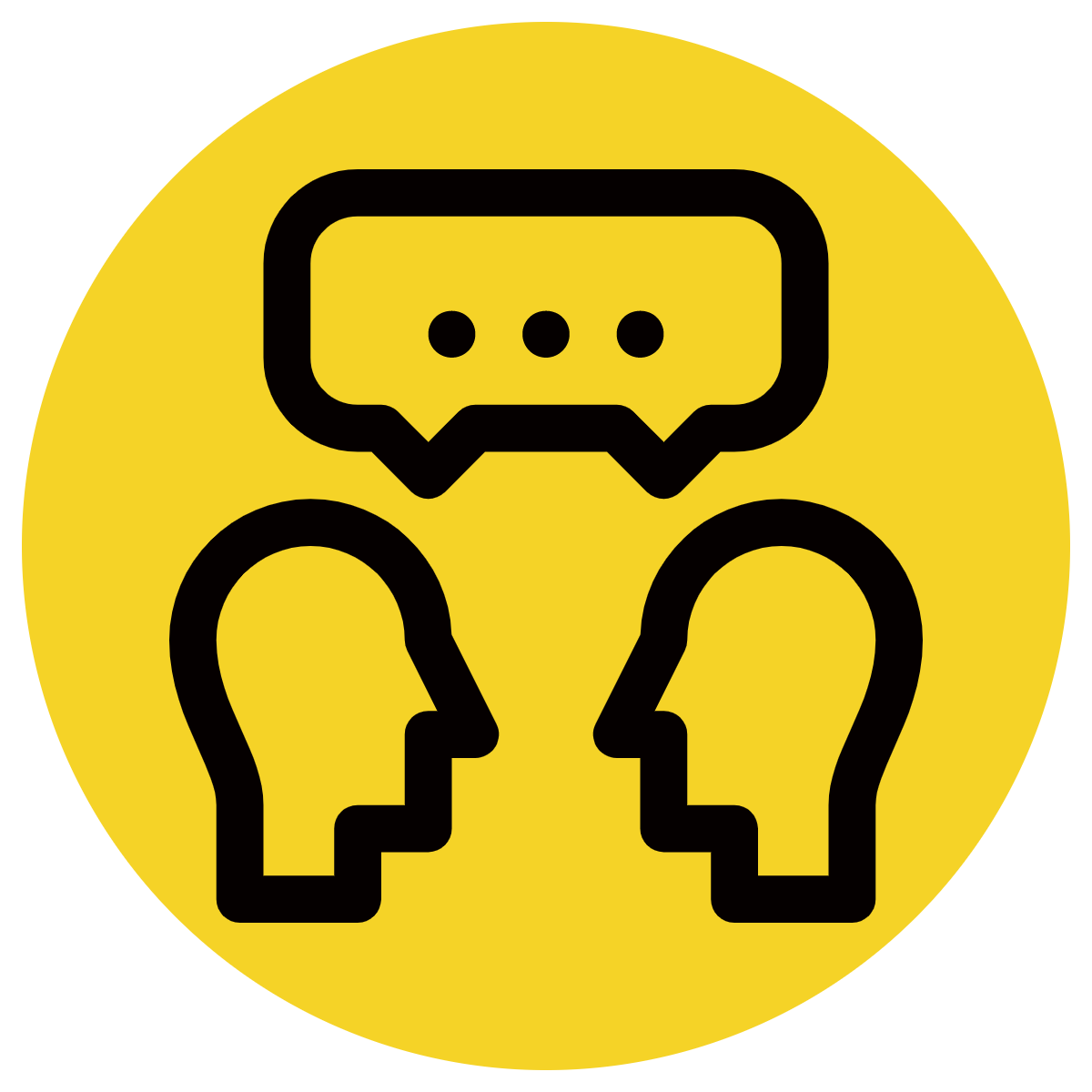 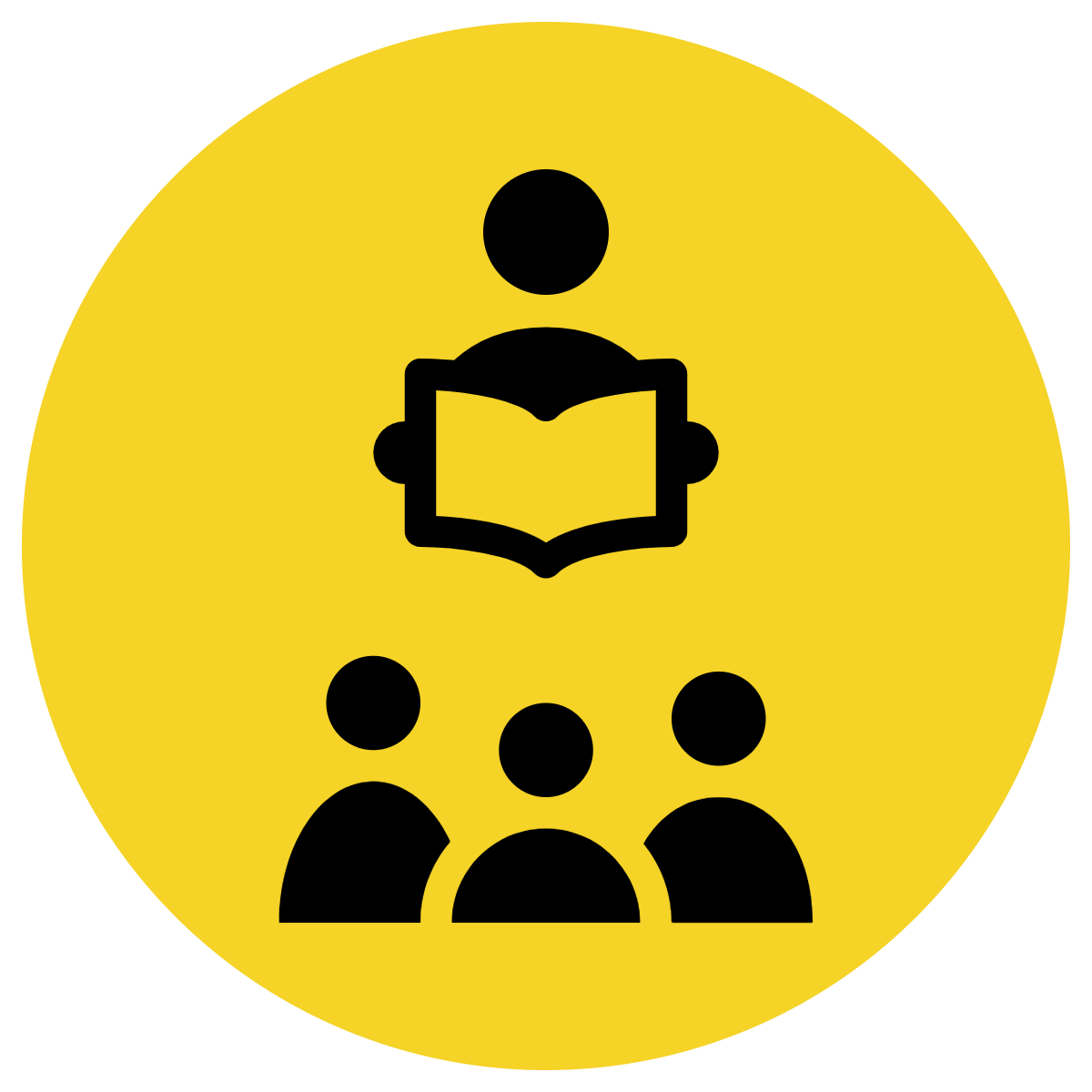 A determiner is a word that is placed before a noun or noun phrase.
 They introduce the noun- providing information about it such as quantity, ownership and specificity.
CFU:
Why is this not an example of a determiner in a sentence?
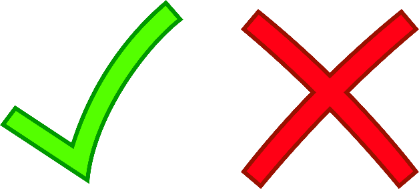 Non-Examples:
Those were awful.
In this sentence those shows possession but the word those is not in front of a noun. Those is a pronoun. Not a determiner.
Several wandered off.
In this sentence several shows quantity but the word several is not in front of a noun. Several is a pronoun. Not a determiner. 
.
Concept Development
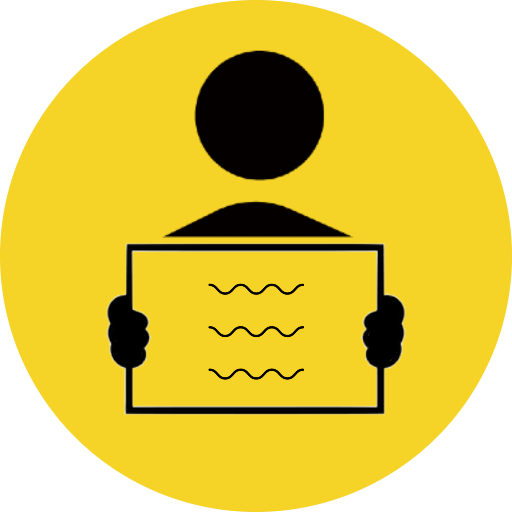 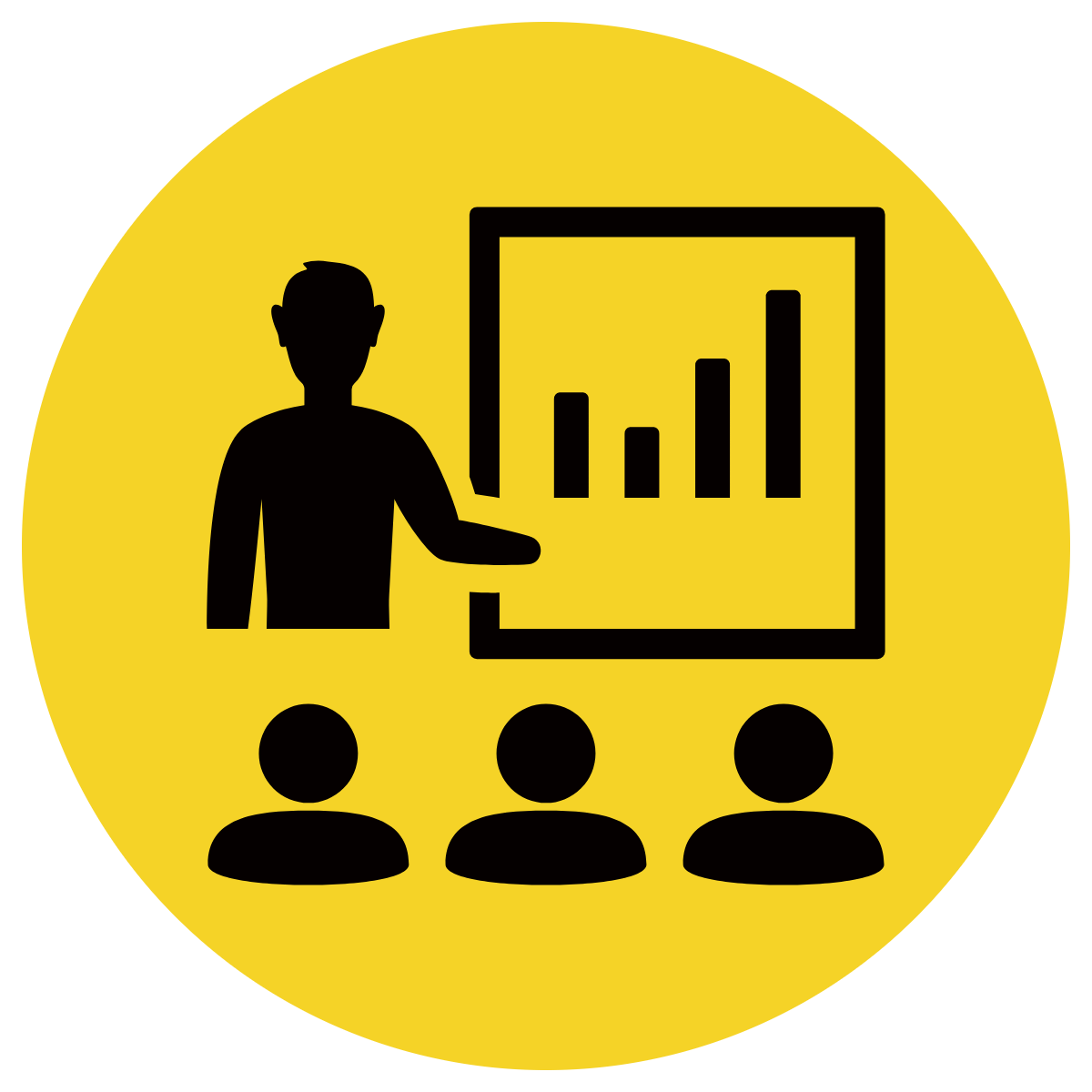 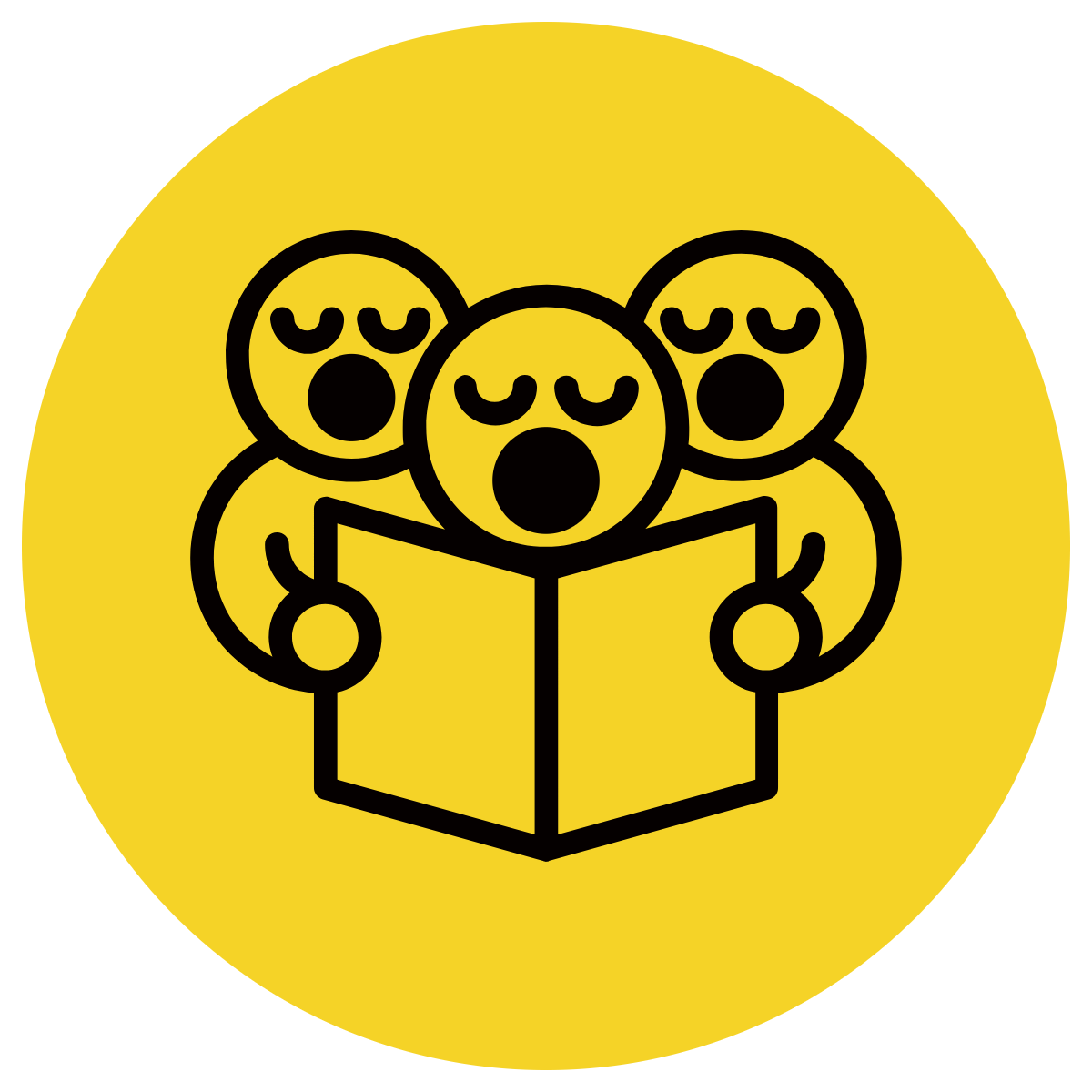 A determiner is a word that is placed before a noun or noun phrase.
 They introduce the noun- providing information about it such as quantity, ownership and specificity.
CFU:
What’s the noun/ determiner?
How do you know it’s a determiner?
Circle the noun/noun phrase (including the adjectives)
Underline the determiner
The heavy rain flattened their spectacular sunflowers.
Mrs. Rideout kept her cool and gave Jake his second warning.
Those four boys need to eat their lunch now.
Hinge Point Question
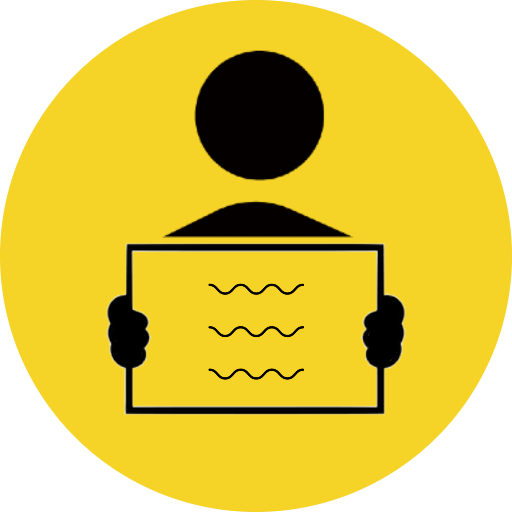 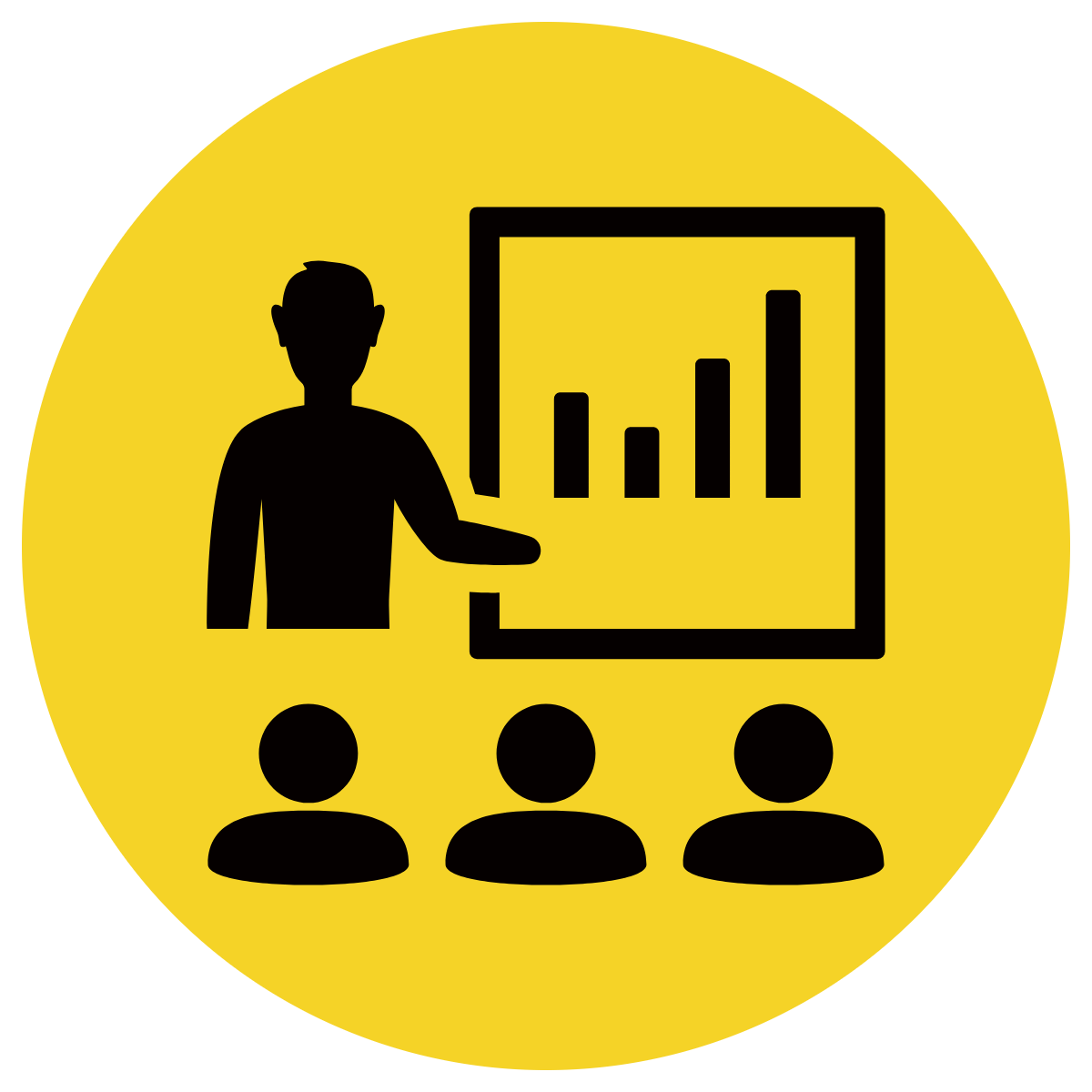 What sentences contain determiners?

An apple a day keeps the doctor away.

This is delicious.

There were numerous spiders under his bed.

Where are they going?
CFU:
Why is it/ isn’t it a an example of a sentence containing a determiner?
What are the determiner?
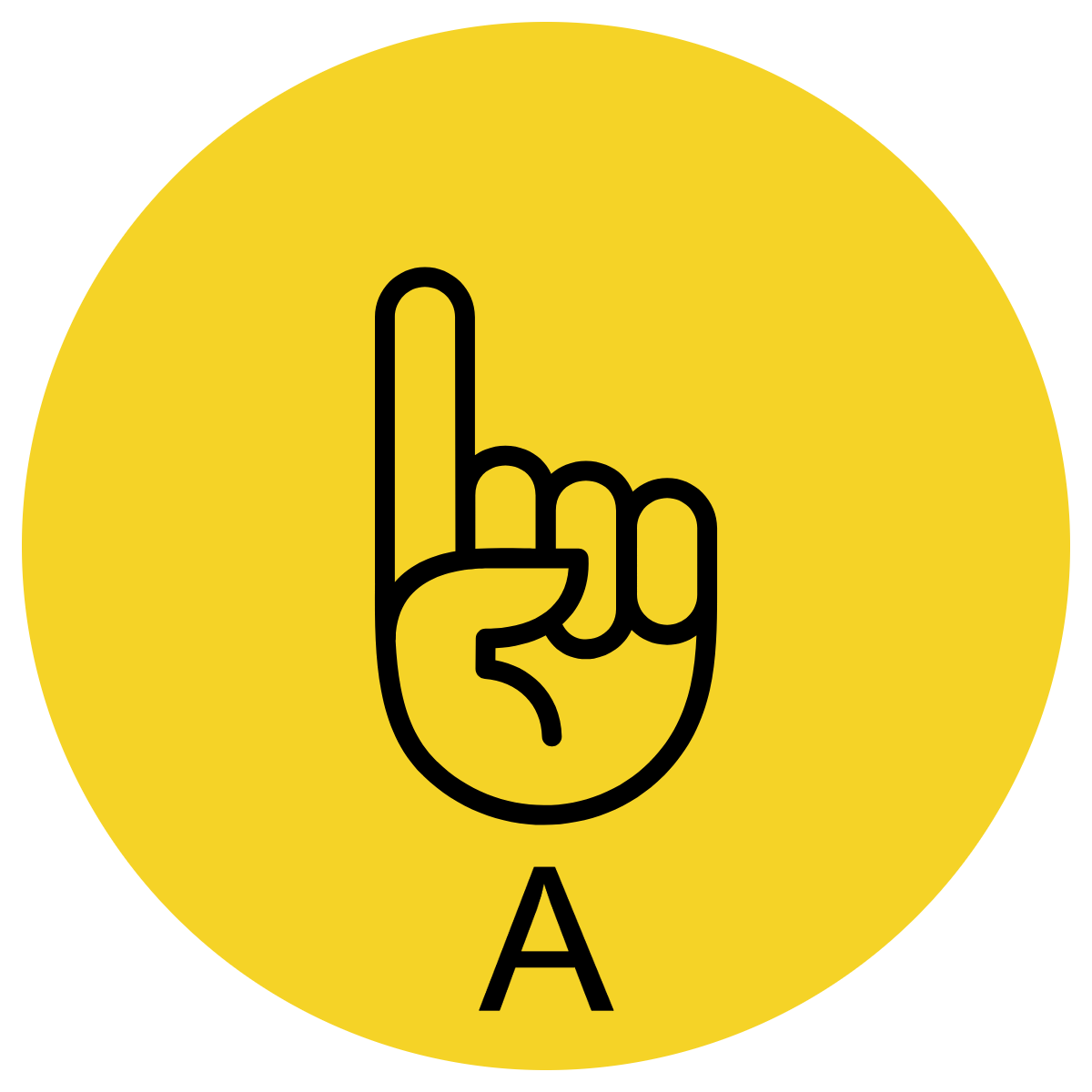 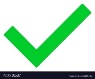 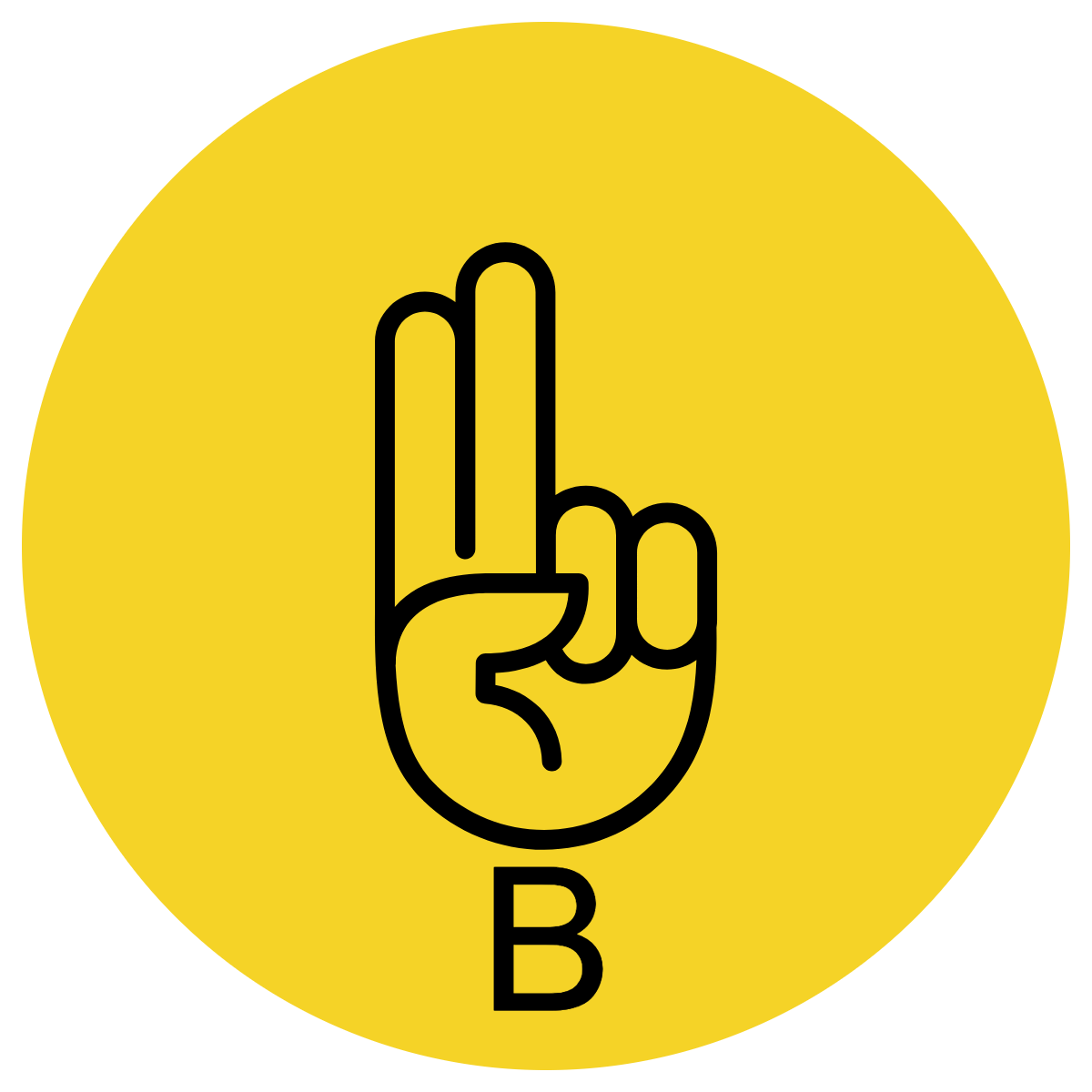 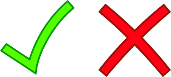 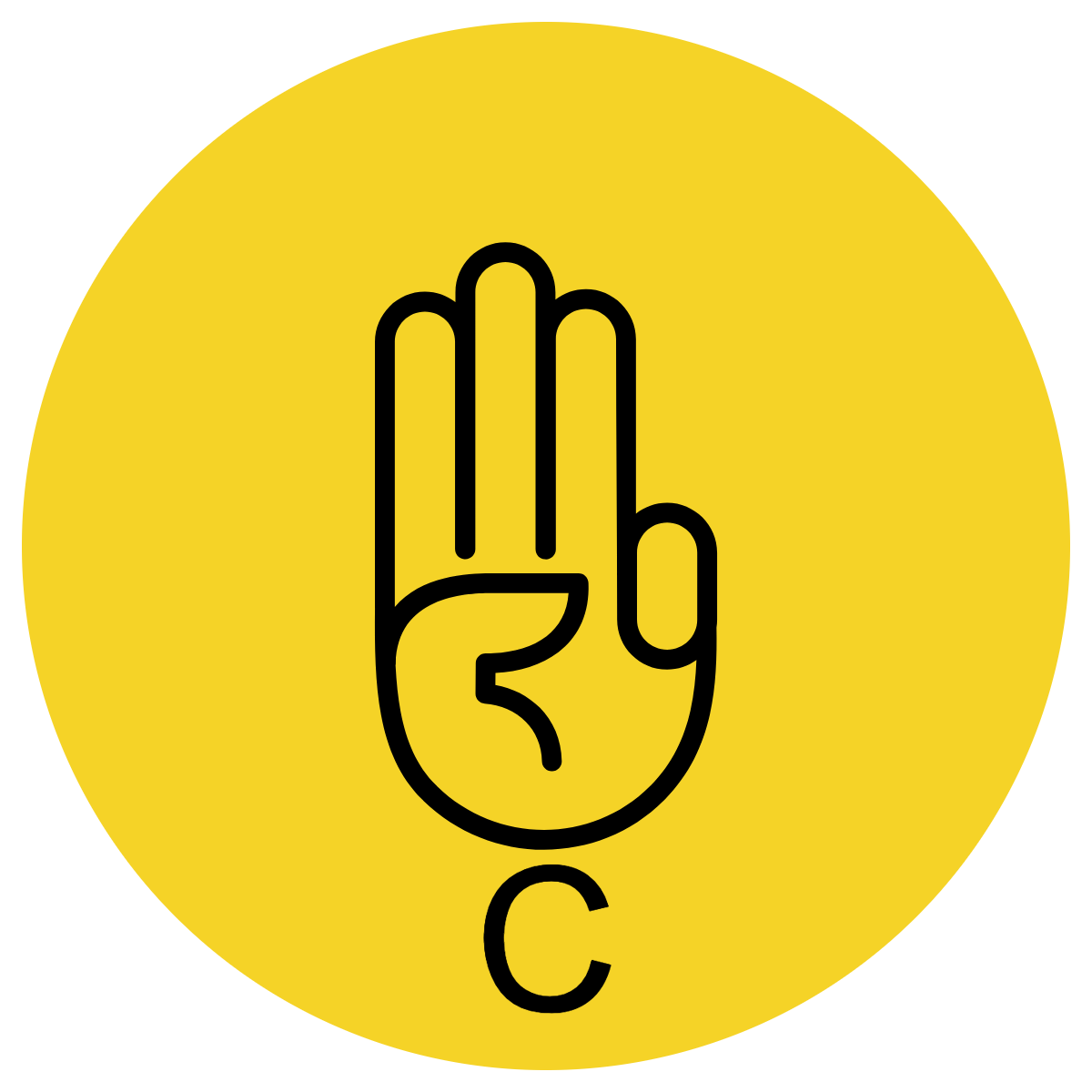 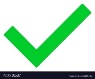 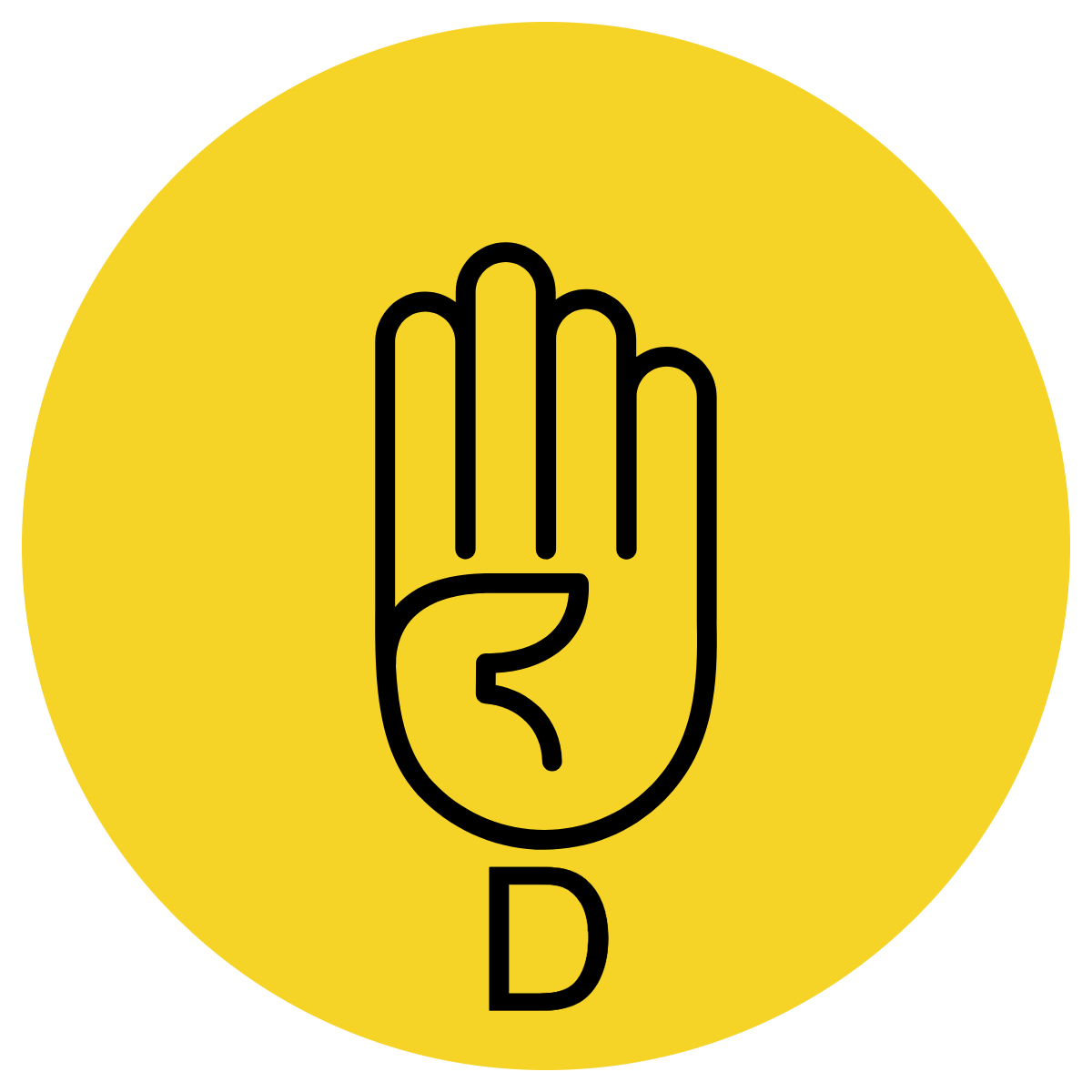 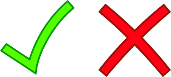 A determiner is a word that is placed before a noun or noun phrase to give more information about quantity, ownership and specificity.
Concept Development re-explanation
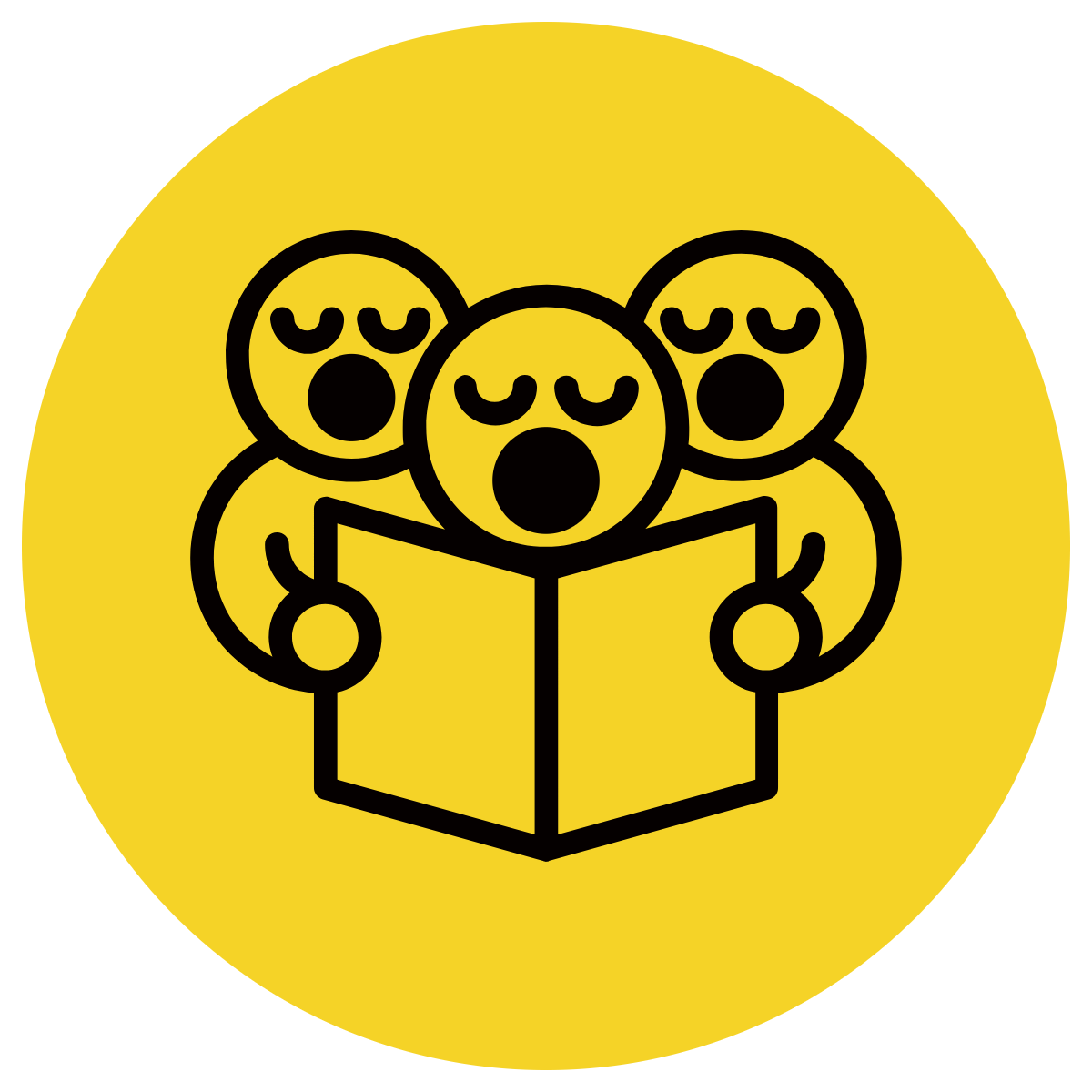 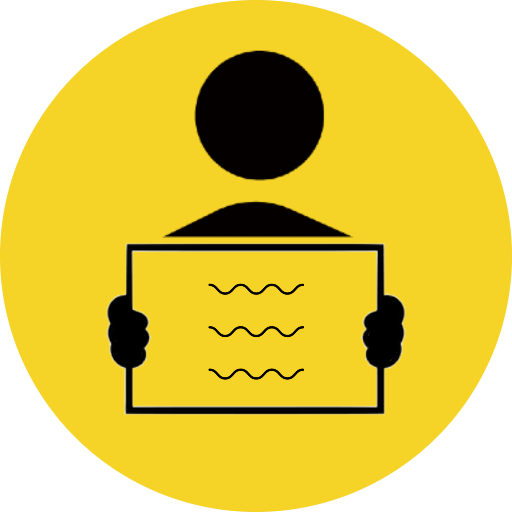 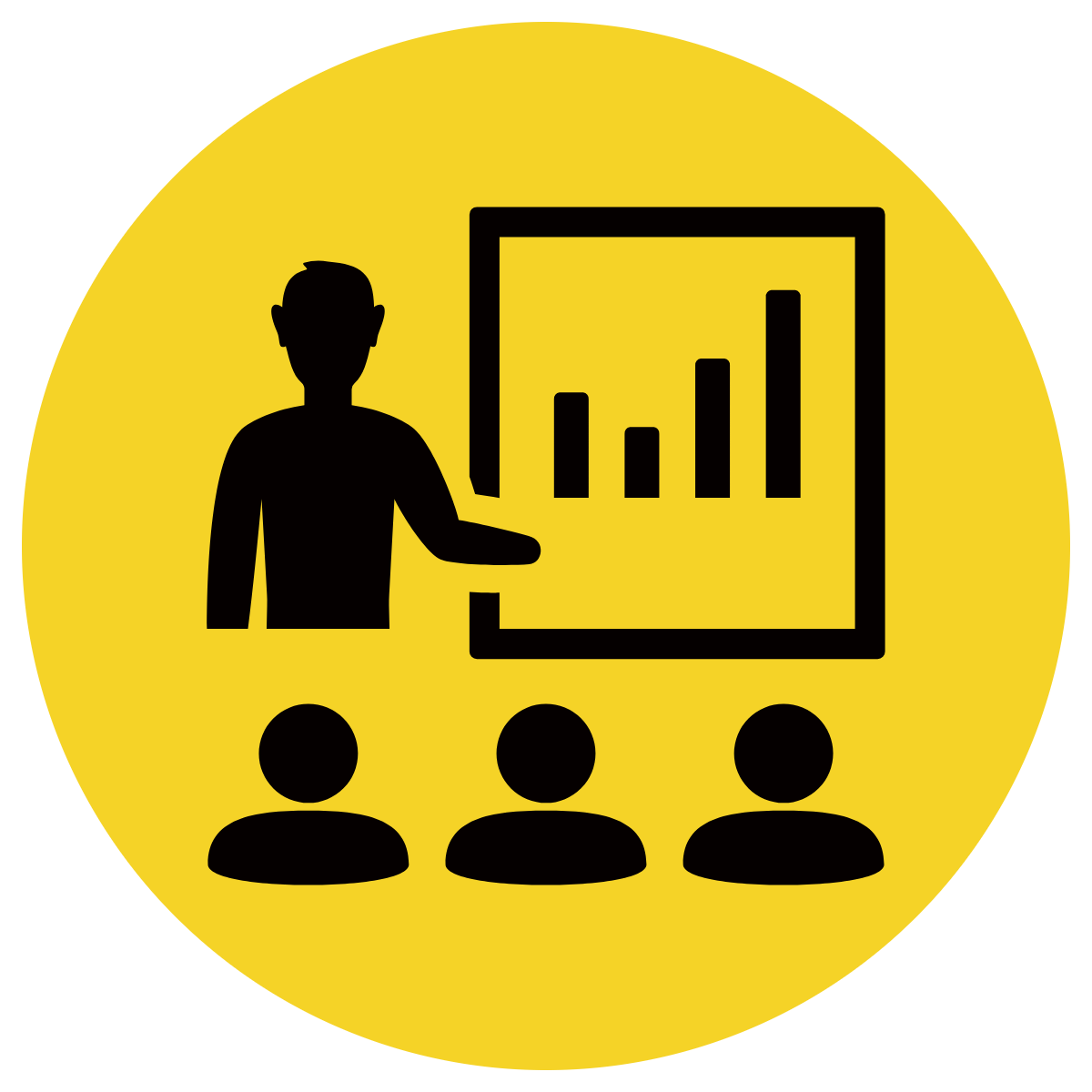 Circle the noun/noun phrase (including the adjectives)
Underline the determiner
The number of determiners will be indicated by a number next to the sentence.
CFU:
What is a determiner? 
What kind of determiners are there?
Where is the determiner in this sentence? 
How do you know it’s a determiner?
My new puppy, a little Daschund, has stolen my heart. (3)
Those annoying children have stolen all  my food.(3)
Concept Development: I do
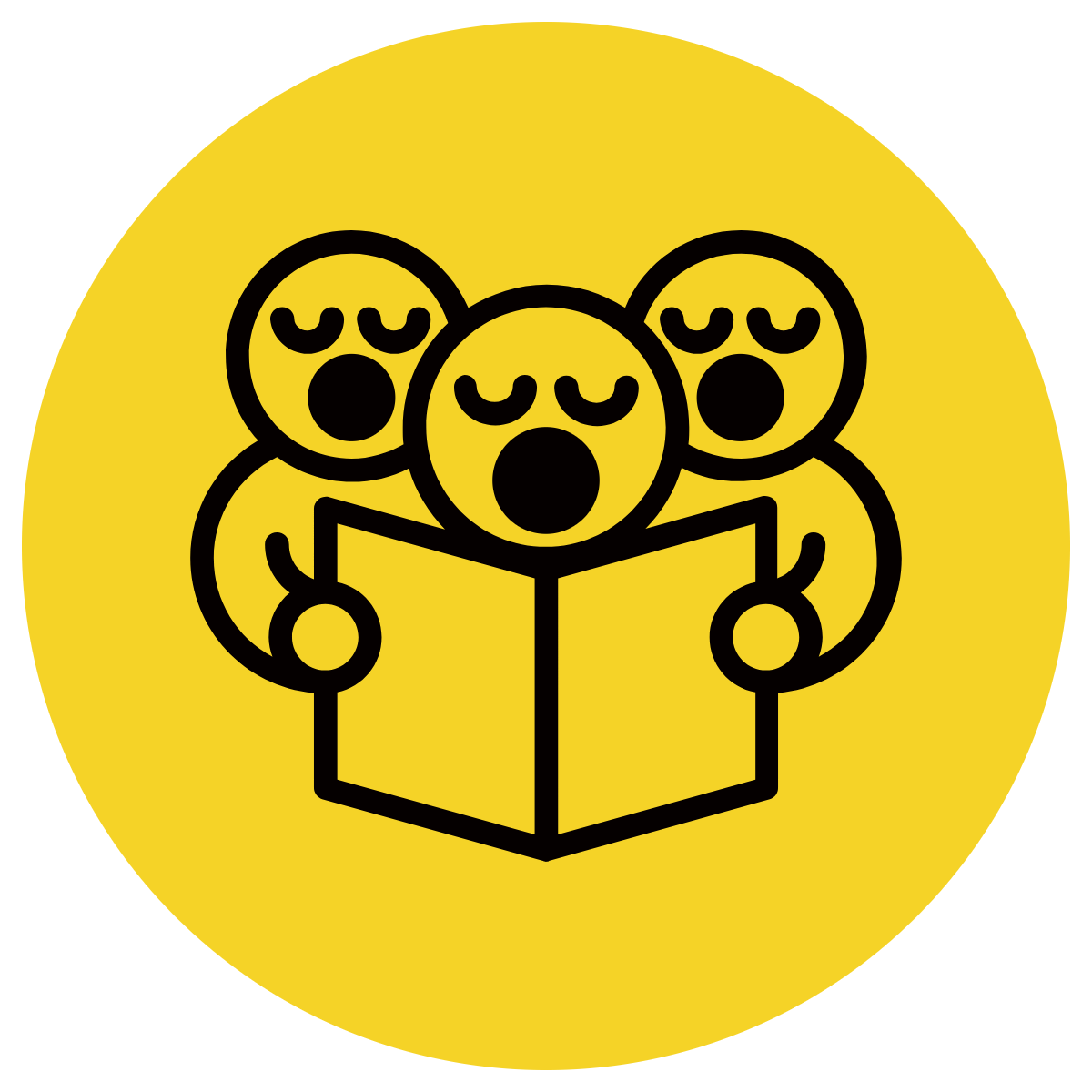 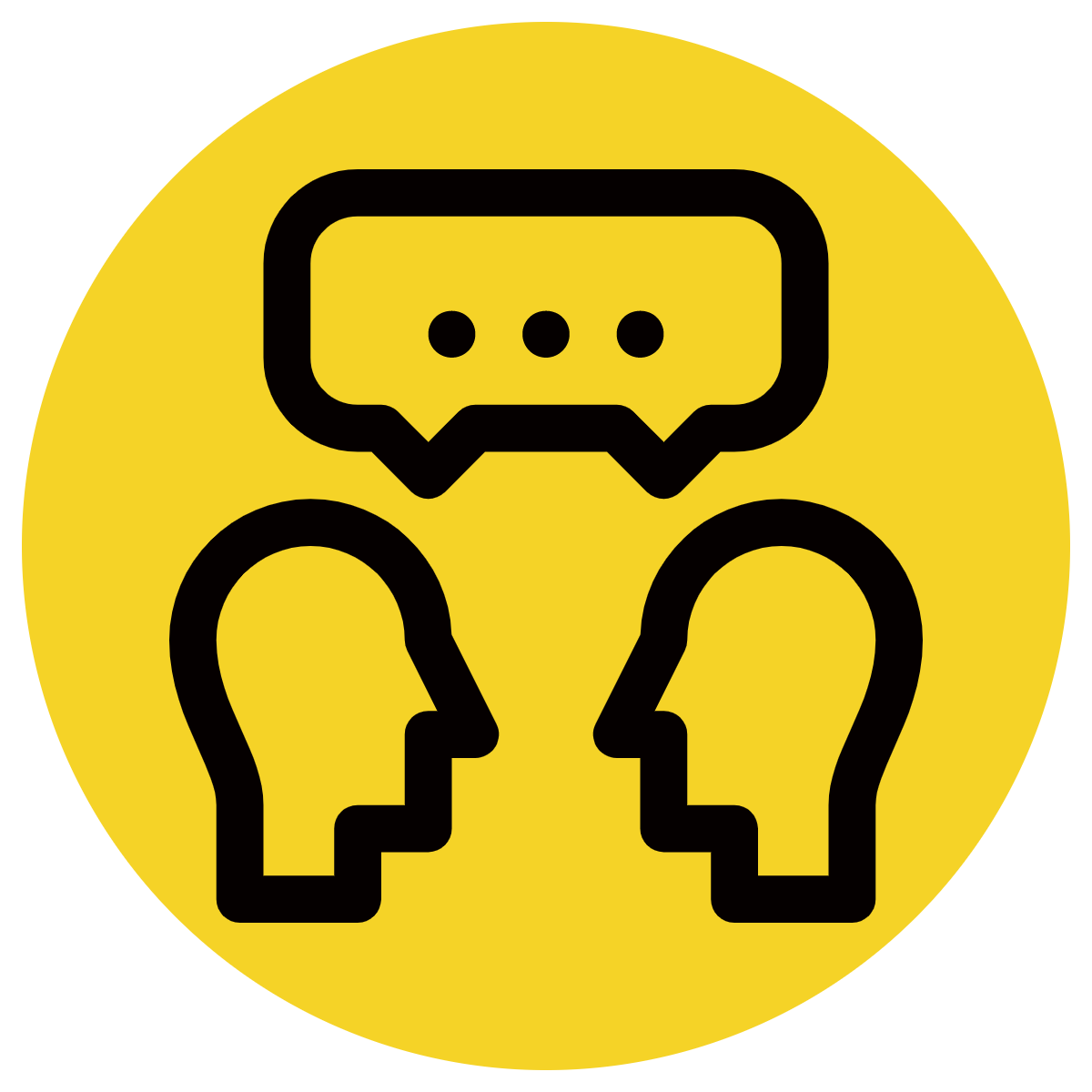 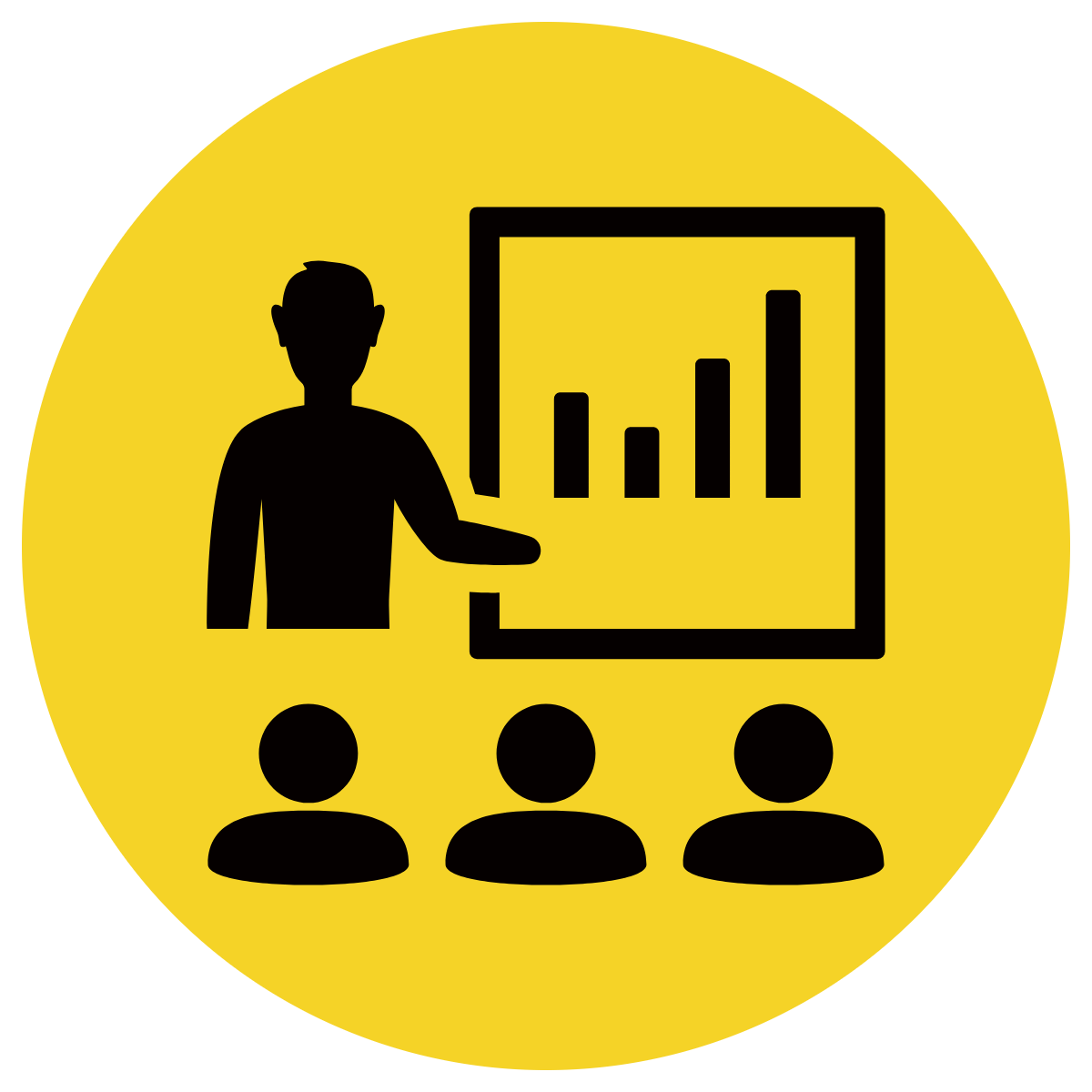 Identify the noun phrase
Identify the determiner 
Identify what type of determiner it is
CFU:
What’s the noun/ determiner/type of determiner?
Many laws regarding the housing of pets were passed.
Nouns : laws, pets
Determiner: many
quantifier
Concept Development: We do
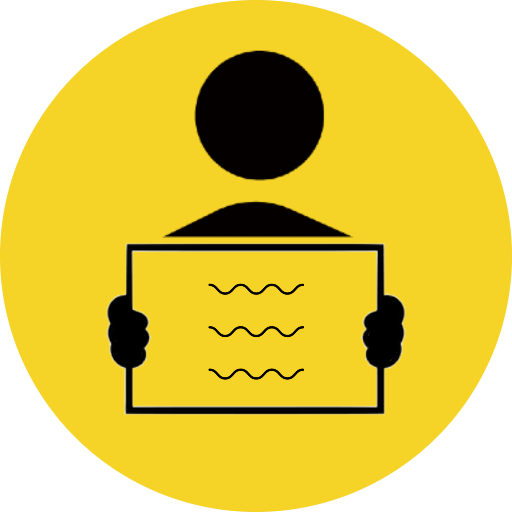 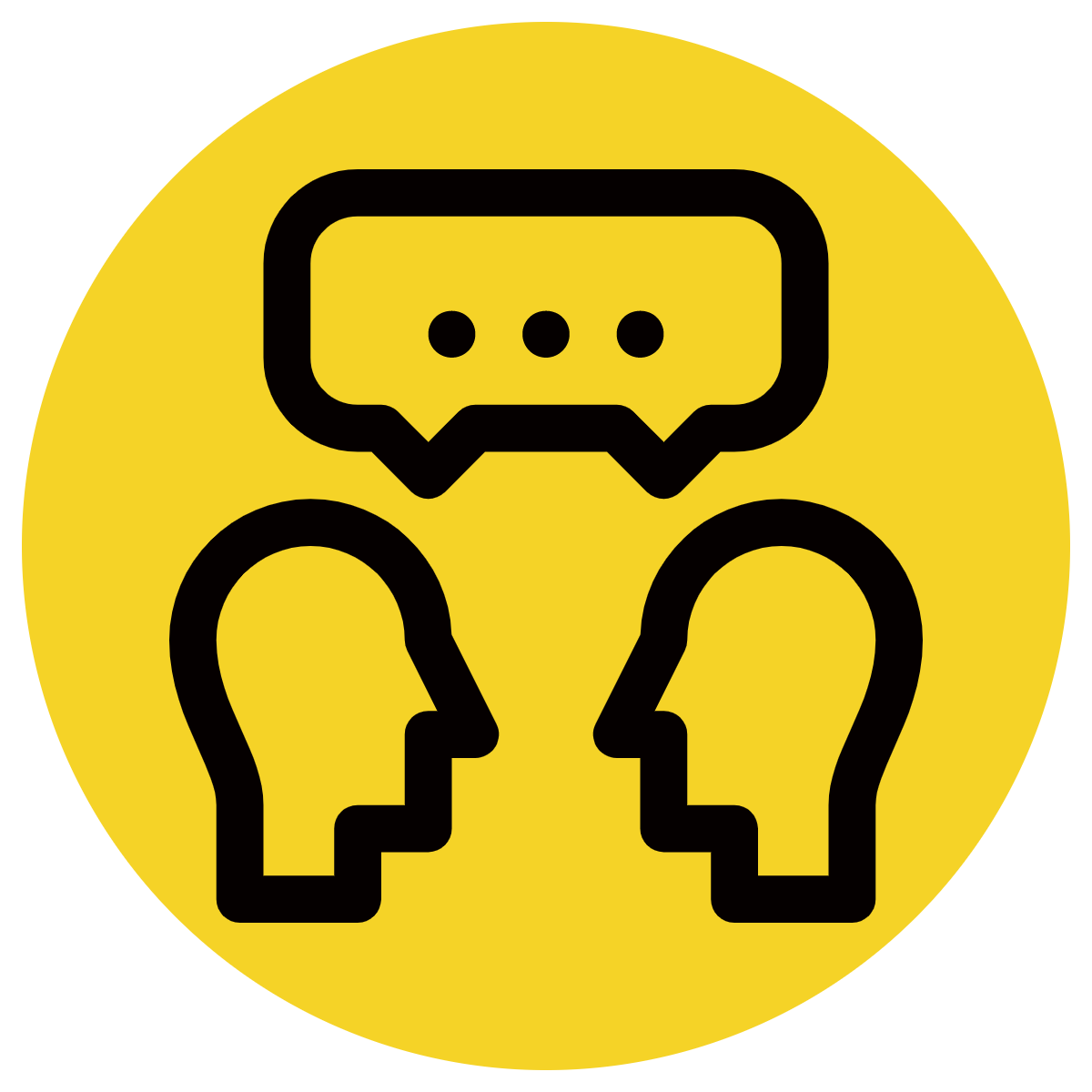 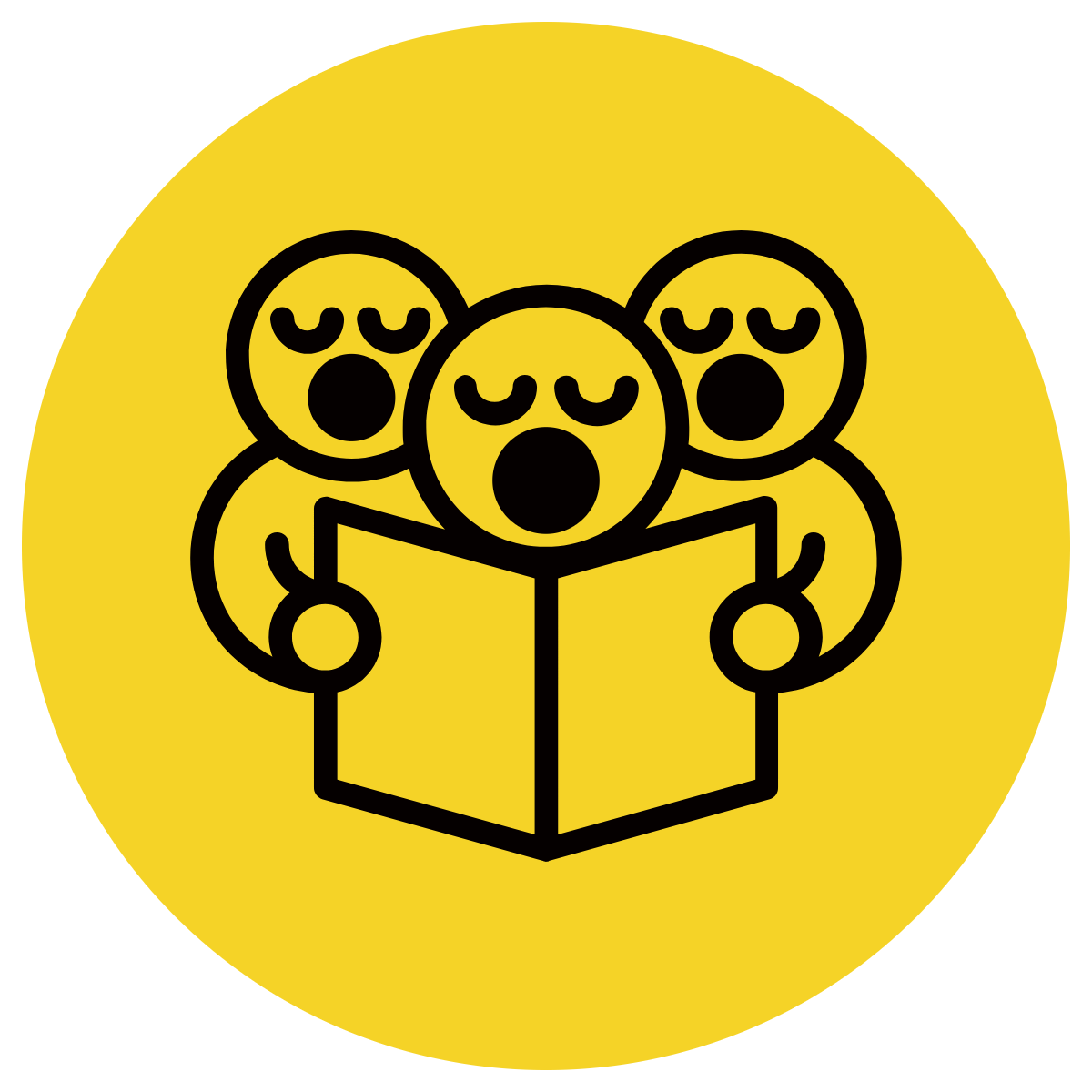 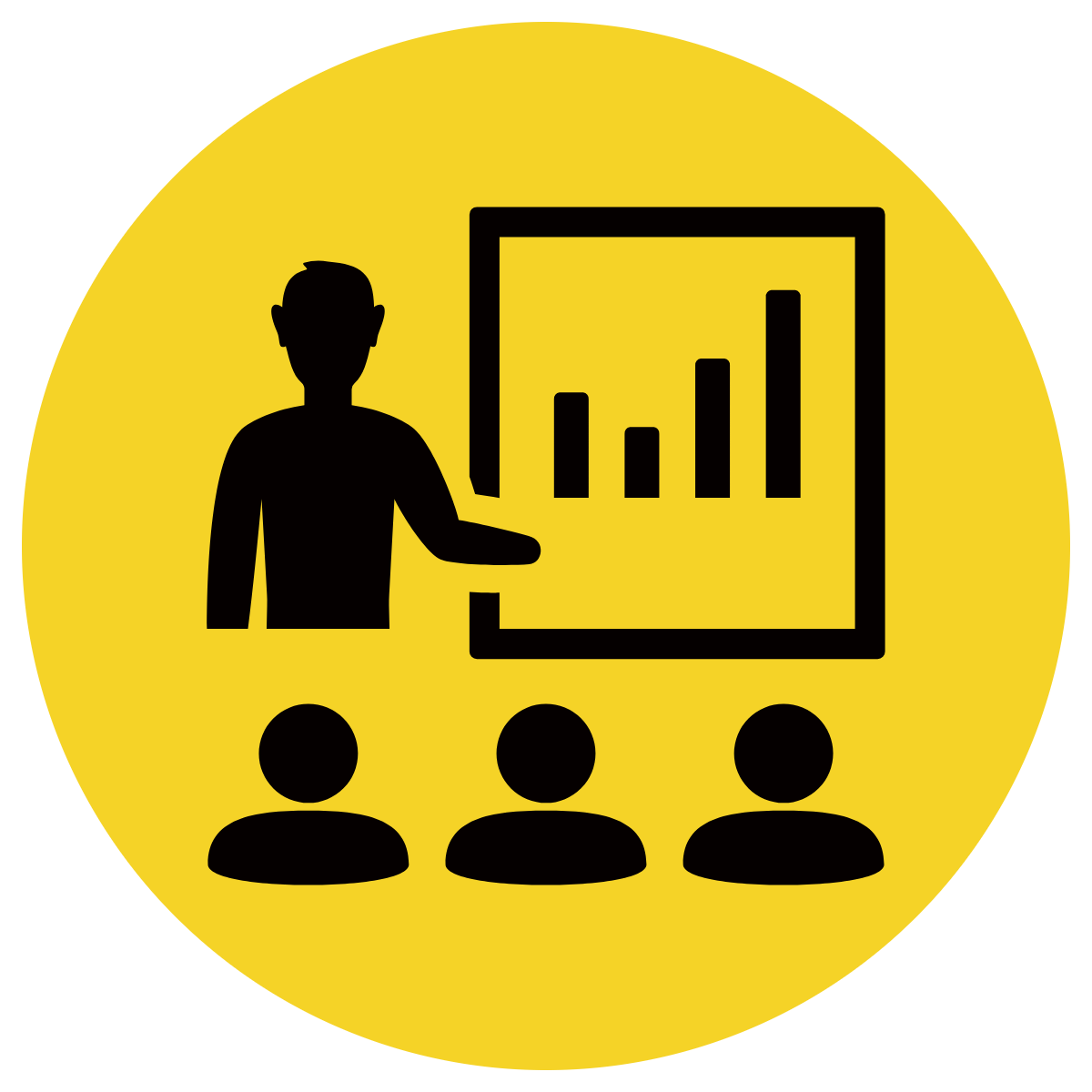 Identify the noun phrase
Identify the determiner 
Identify what type of determiner it is
CFU:
What’s the noun/ definer/type of definer?
Dalmatians are known for their black spots.
Nouns : dalmatians, spots
Determiner: 
their
Type : 
possessive
Concept Development: We do
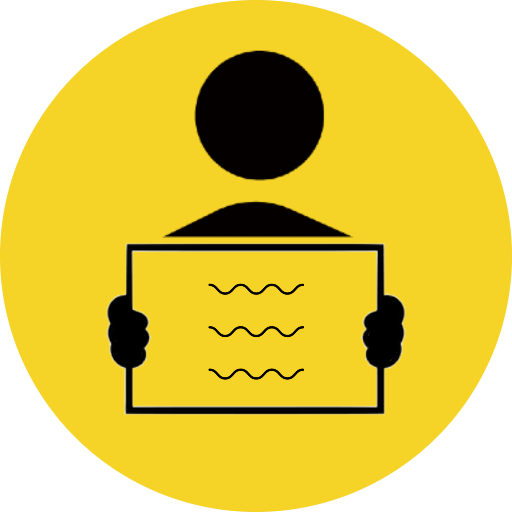 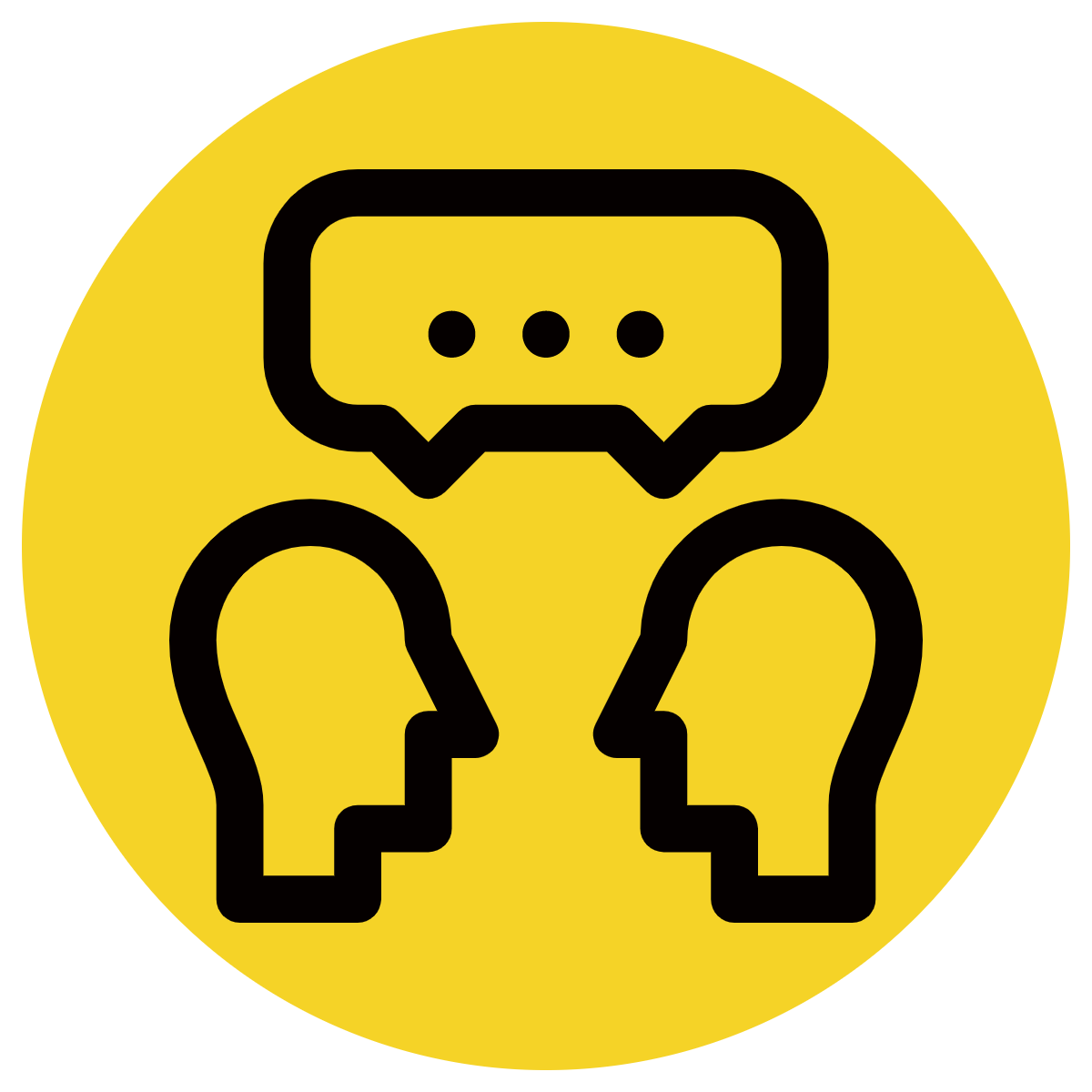 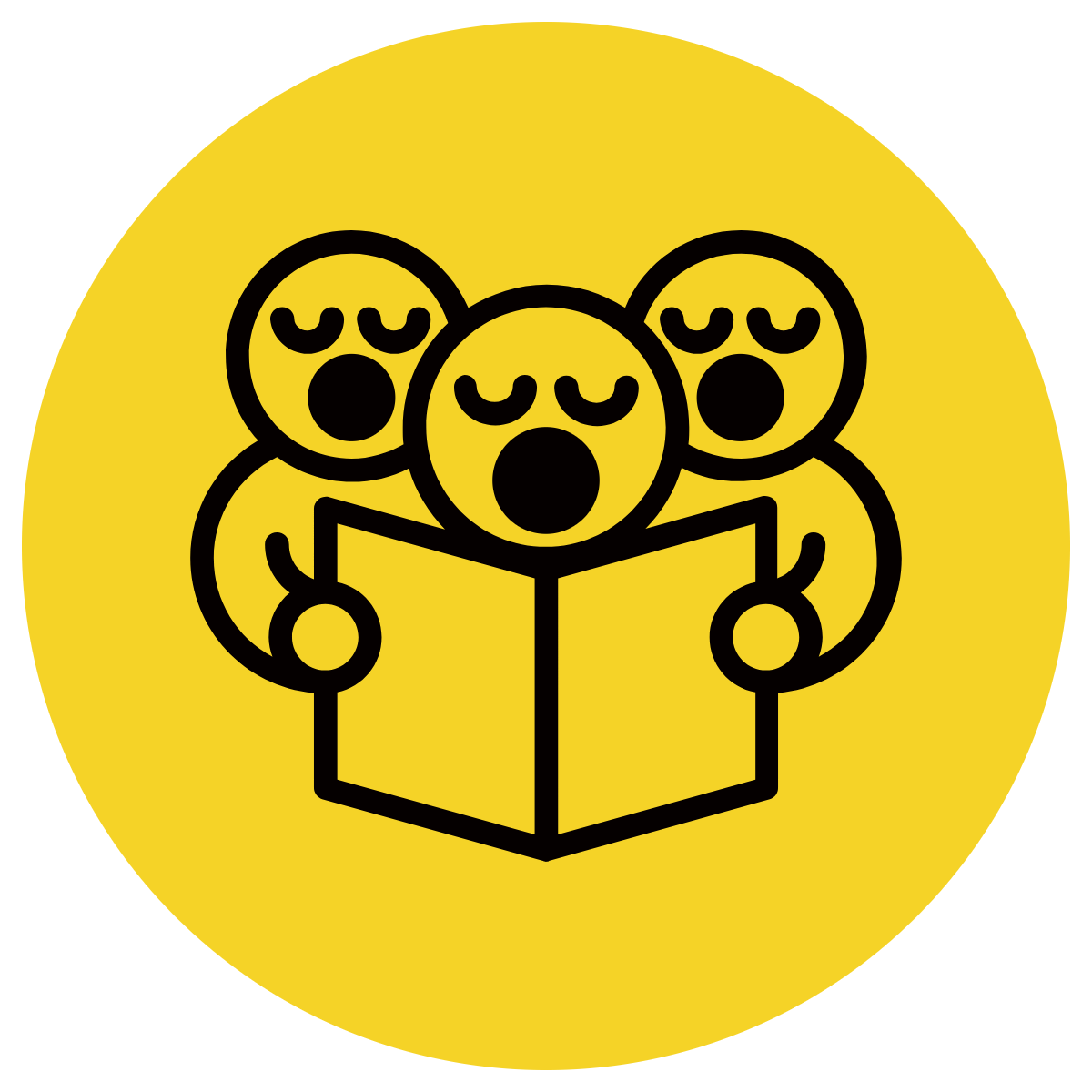 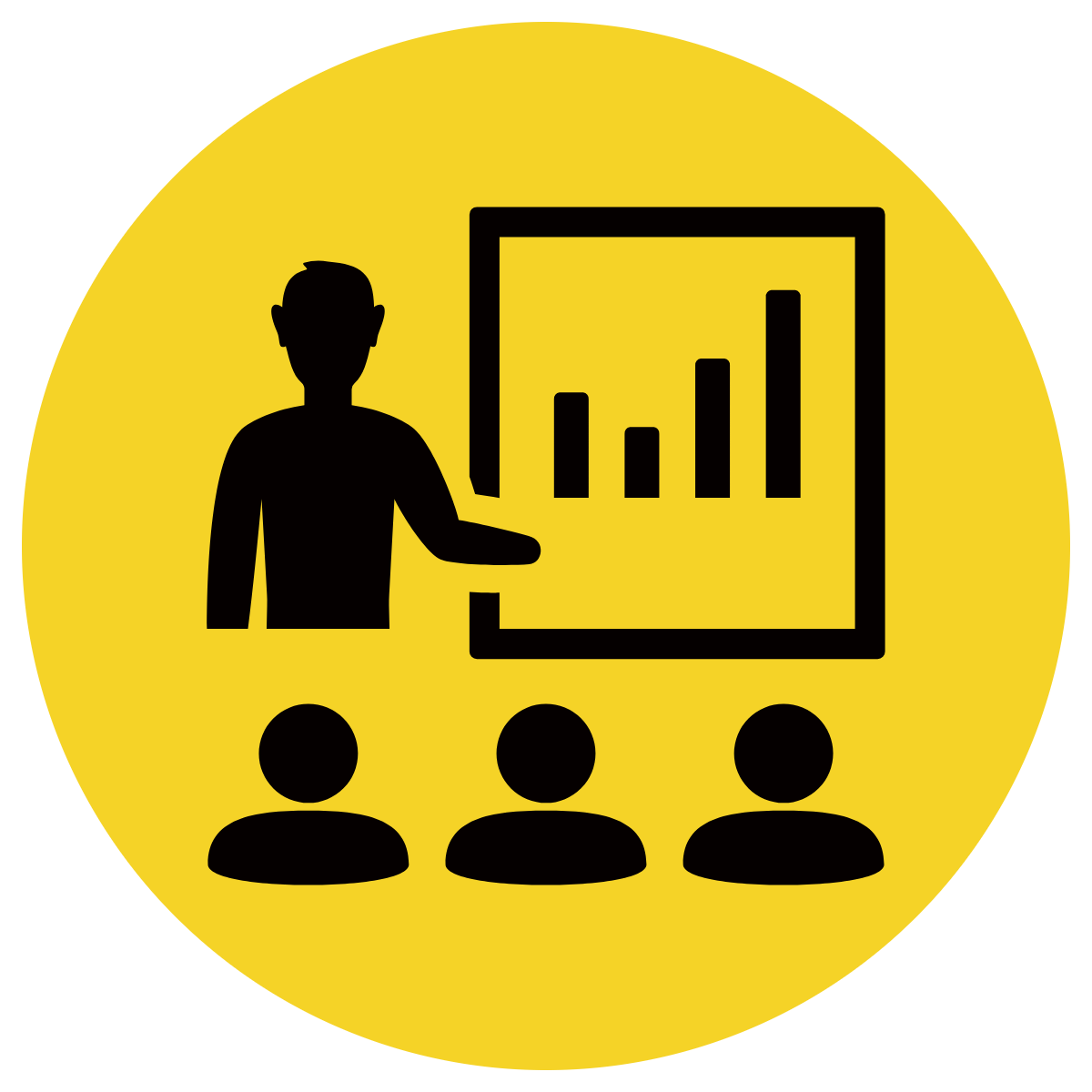 Identify the noun phrase
Identify the determiner 
Identify what type of determiner it is
CFU:
What’s the noun/ definer/type of definer?
Those scrumptious pavlovas were made with slimy egg whites and crystals of sugar.
Nouns : pavlovas, egg whites, sugar
Determiner: 
those
Type : 
demonstrative
Concept Development: You do
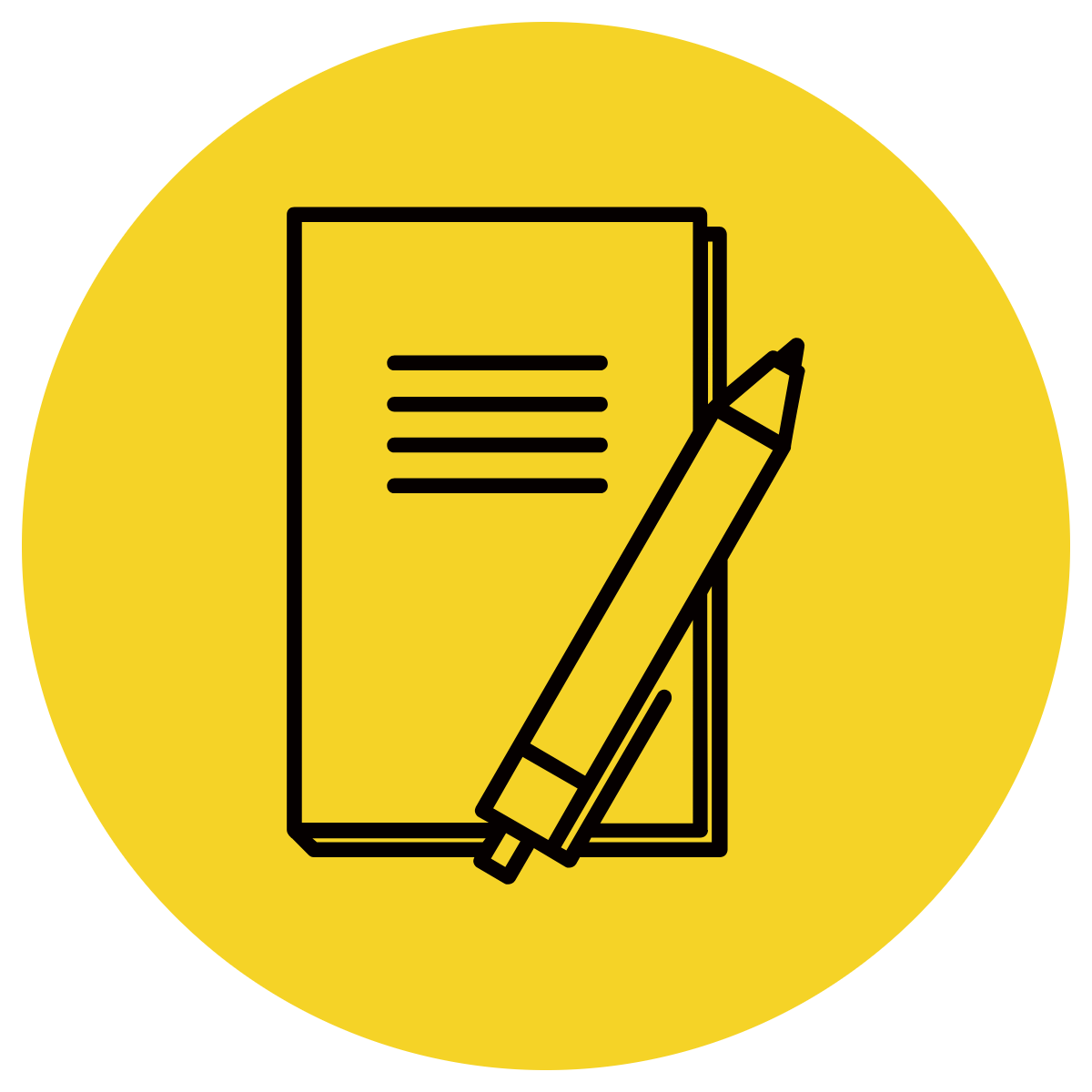 Write the sentence in your workbook.
Circle the noun phrase (including the adjectives).
Underline the determiner giving more information about the noun.
Place a letter a (for article), d (for demonstrative), q (for quantifier) or p for possessive above the determiners in the sentences. The number of determiners is written next to the sentence.
Various crunchy beetles make up this delicious salad. (2)
Our impressive palace is built on the grounds of a park. (3)
There is an abundant supply of masks at the hospital. (3)
Numerous studies show the benefits of eating various fruits and vegetables.(3)